1
[Speaker Notes: If you are into clouds – it’s the climate for you
Nothing ever really good comes generally comes from a town with the name pass in it…
But it was nice place to grow up…]
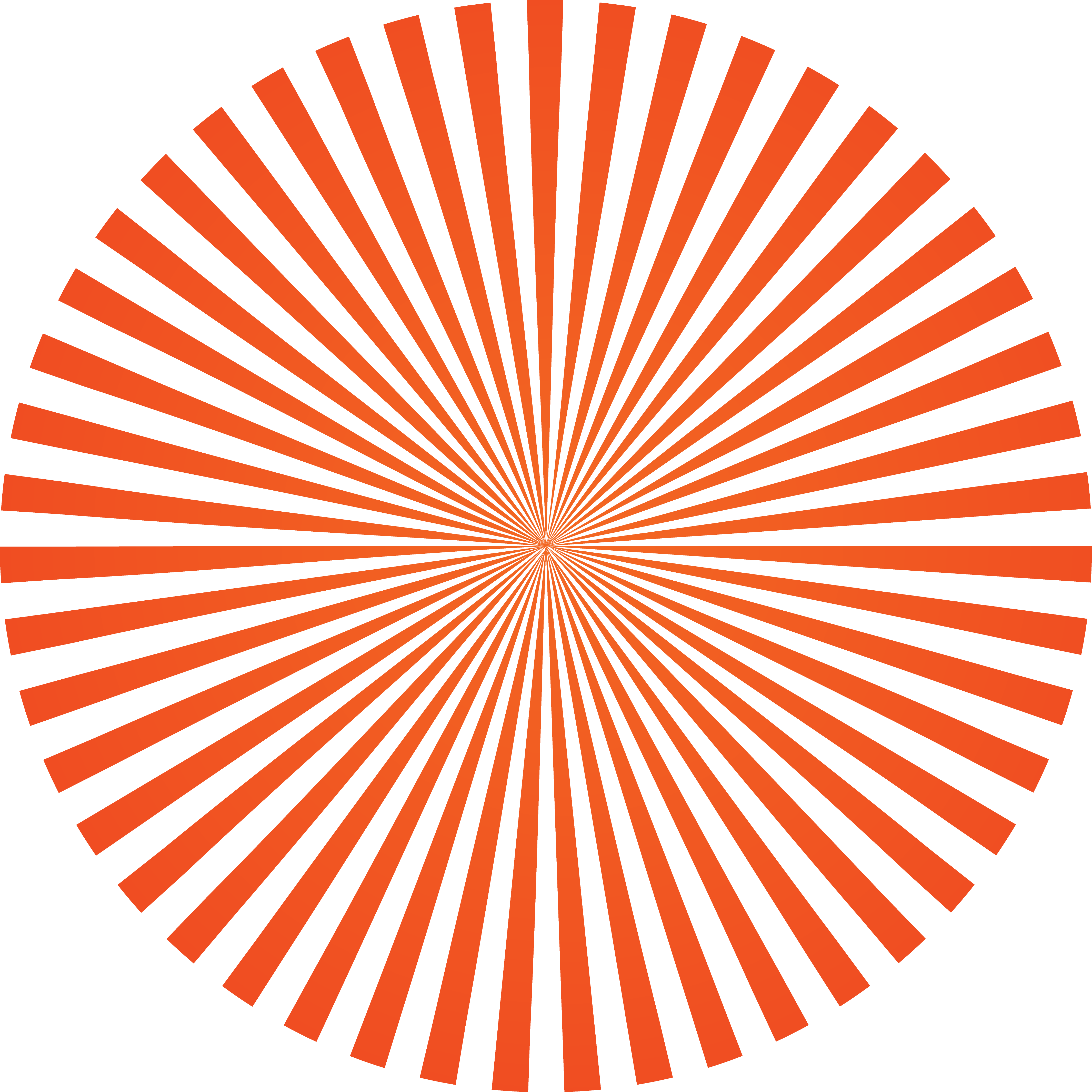 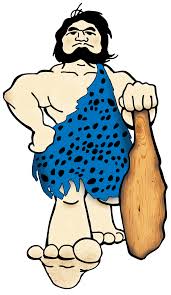 2
[Speaker Notes: Our highschool mascot was the caveman.  
Founders great idea to inspire fear
1 of 3 other schools
PE, Home Econ, Art]
3
[Speaker Notes: Attracted my father
Challenging time for Southern Oregon]
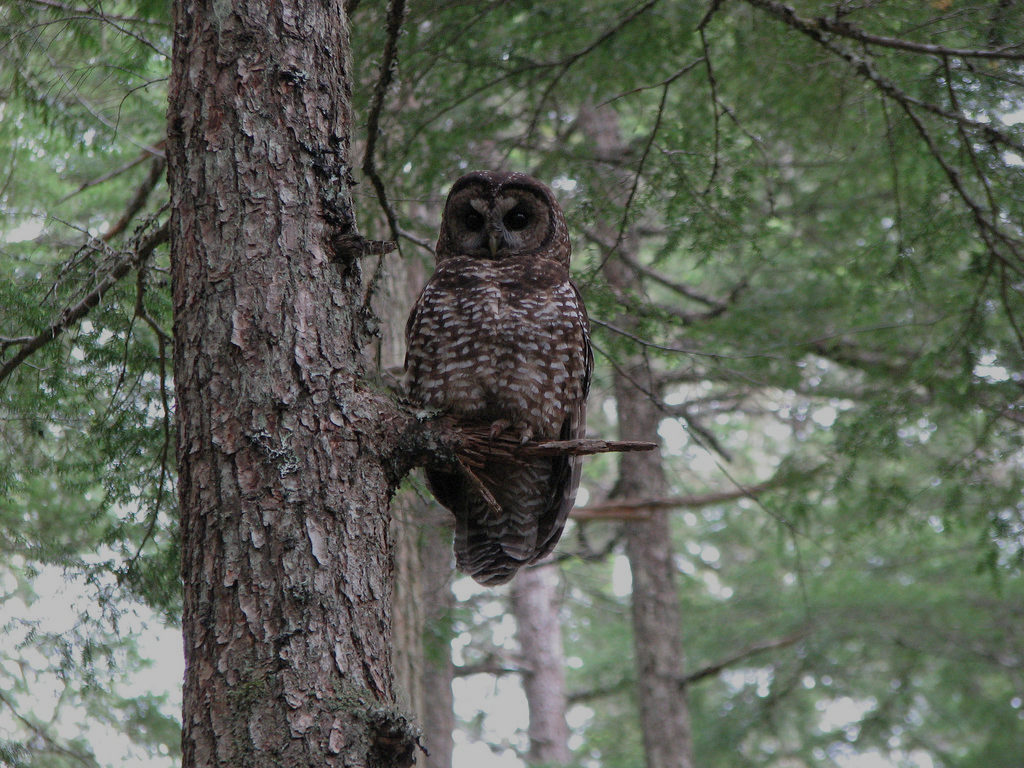 4
[Speaker Notes: 1. Harry Potterville]
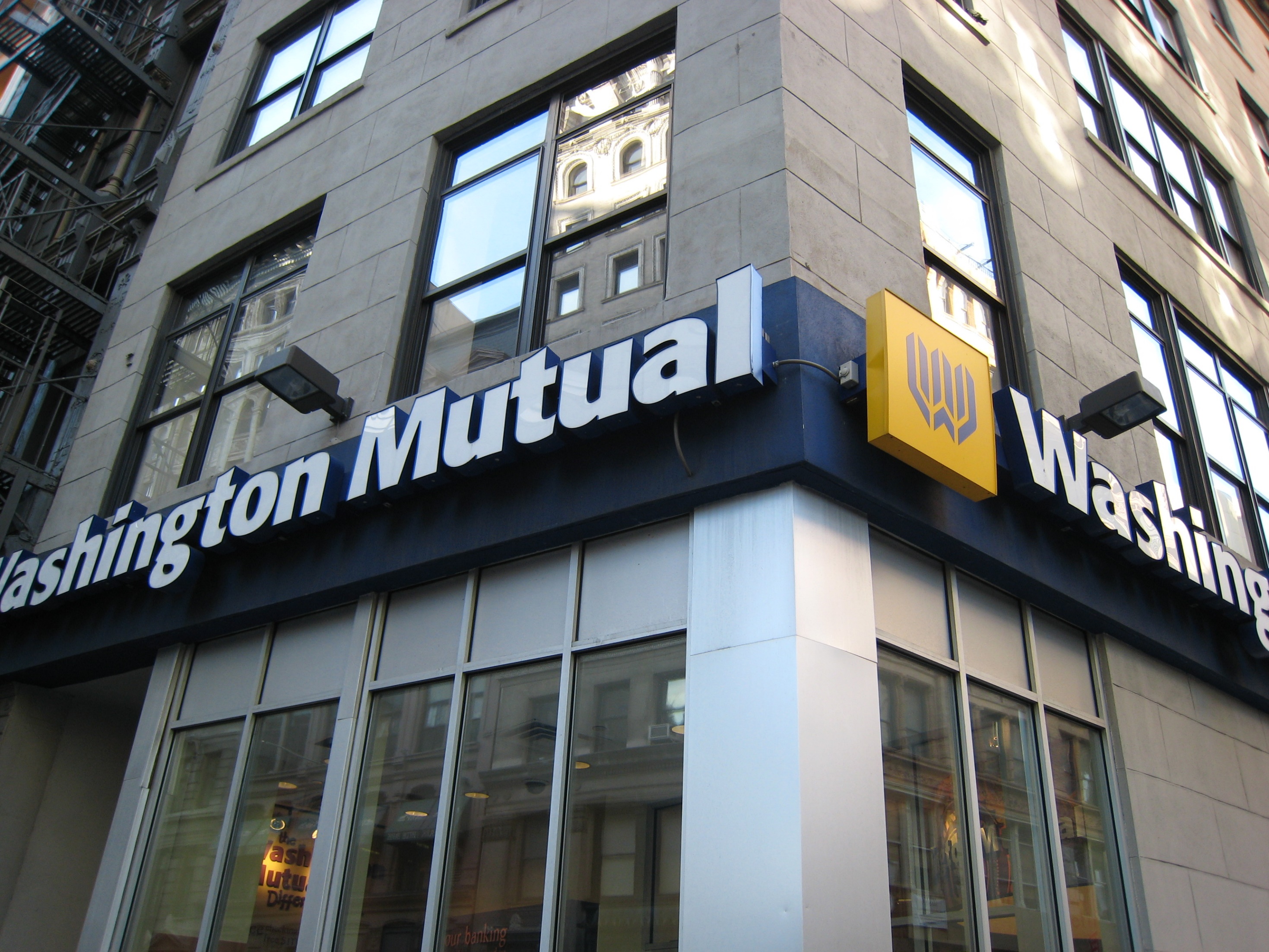 5
[Speaker Notes: I wanted to have a girlfriend and a social life. 
Bank taught how bad CU’s were.  (1. unregulated, 2. no-taxes, 3. our money smells better)]
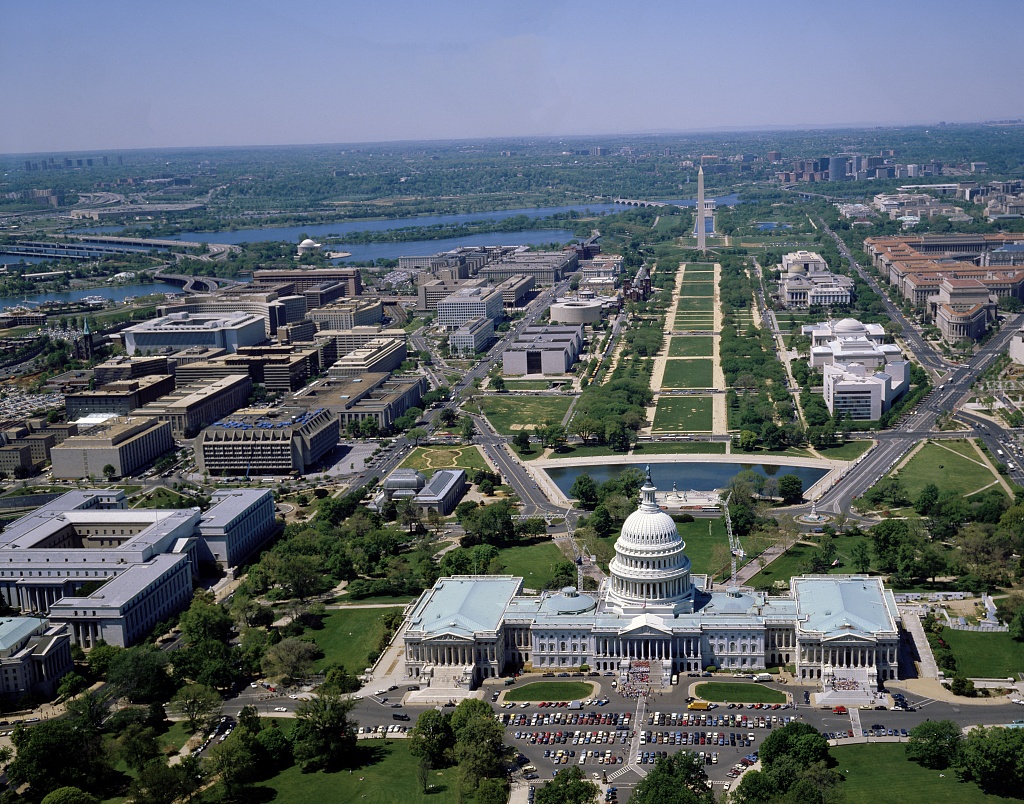 6
[Speaker Notes: Looking for a place to go to school – I picked another Neanderthal filled town
Get girlfriend.  
Need job. 
Banks won’t hire.  Wrong phone number]
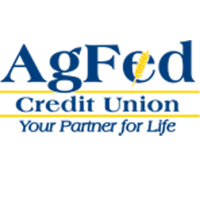 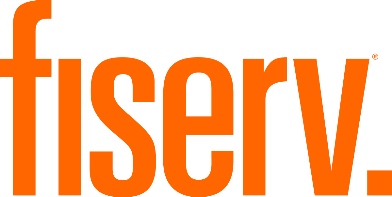 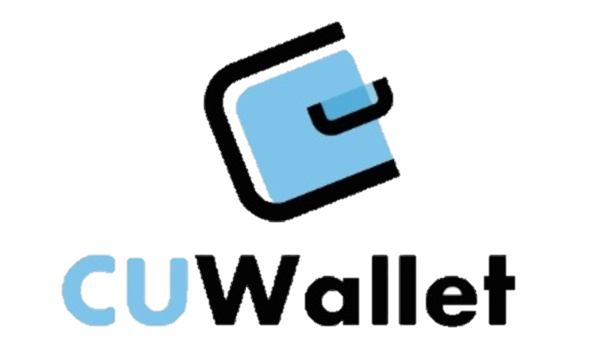 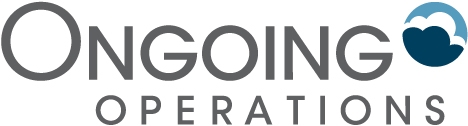 7
CU2.0
Helping Credit Unions compete in the digital age
[Speaker Notes: My concerns…]
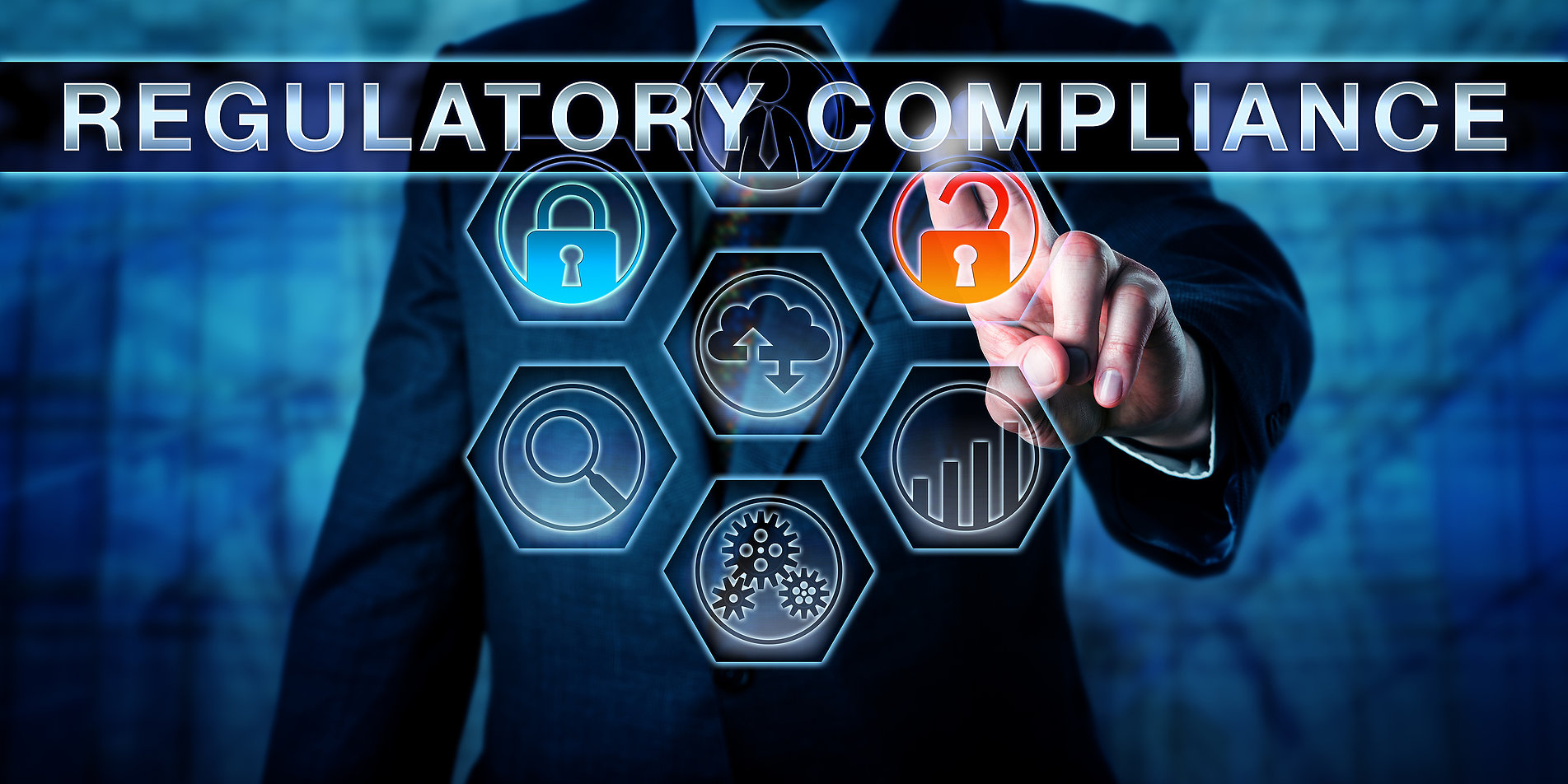 Why
Constant Threat
Regulation
Fintech
Mergers
Digital
Service First
9
[Speaker Notes: 1. NCUA is constantly increasing regulations.  2. Cyber Security constantly evolves 3. 1000’s of Fintech Startups 4. Baton is being merged on 5. Amazon, Netflix, - external factors 6.  New generations prioritize digital and self service over traditional service. A]
Why
Great.
Struggle.
Do what is right
Members first
Return value
Digital Engagement
Story Telling
Digital Trust
Analytics
Great brands
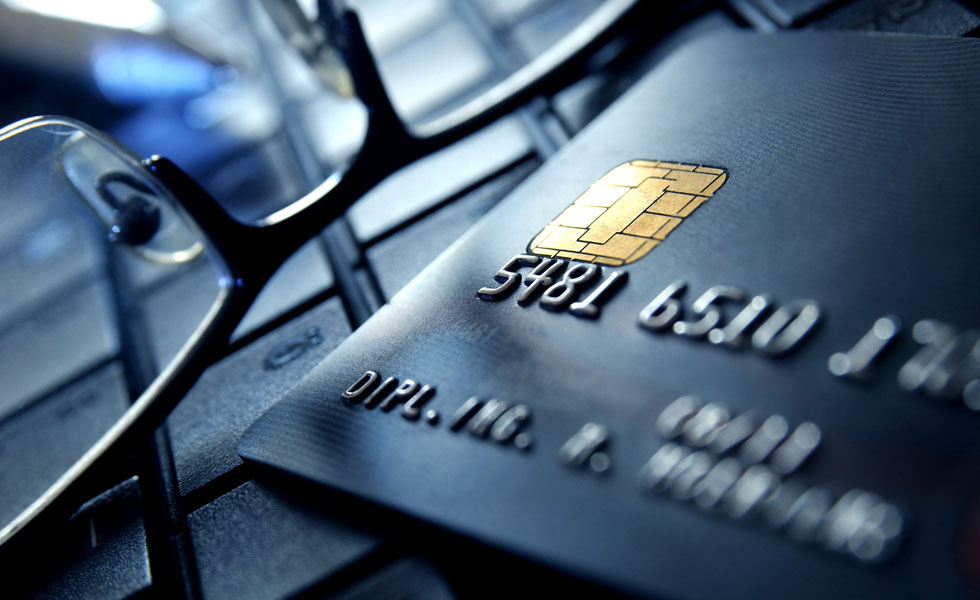 10
Industry Facts
40%
of members close new accounts in first 100 days
42.2
48
Membership is aging
1989
2014
Biggest crisis since depression resulted
market share
1%
CU’s as an industry are sadly mostly irrelevant  - 6000 cus
of the market
8%
11
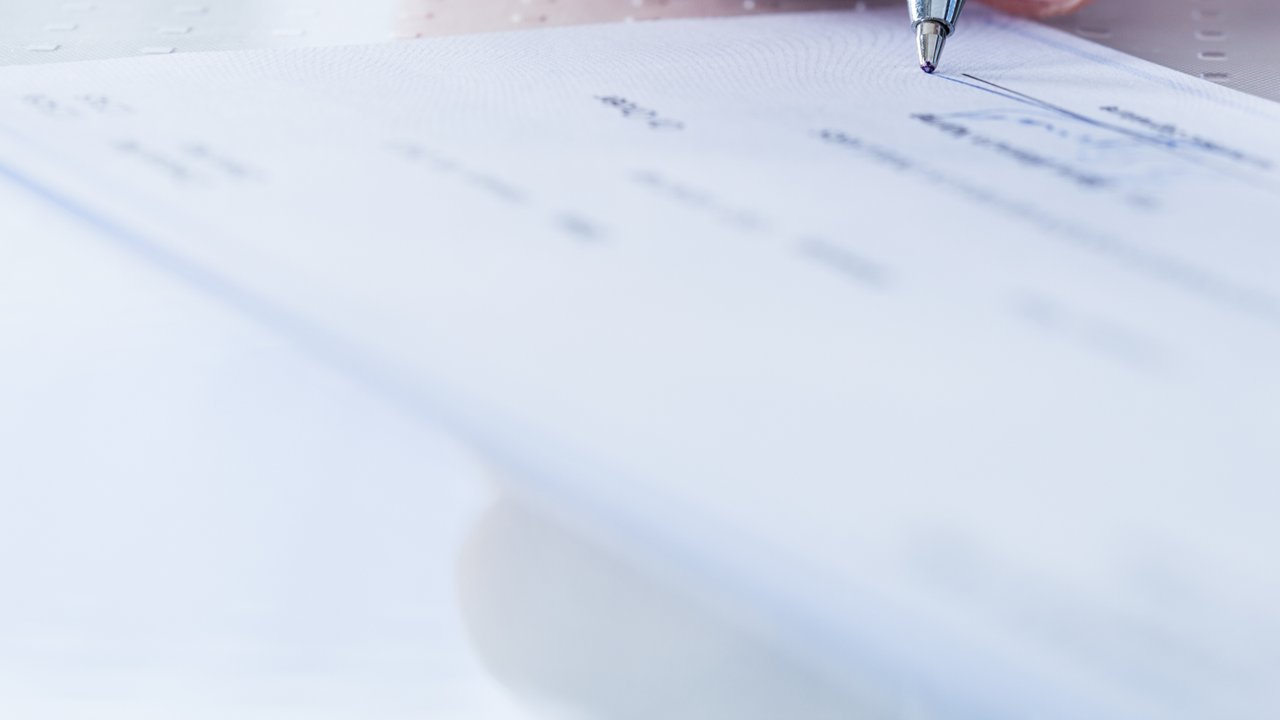 How do we change it?
SERVICE?                          Average Satisfaction is                          compared to banks at
87%
79%
12
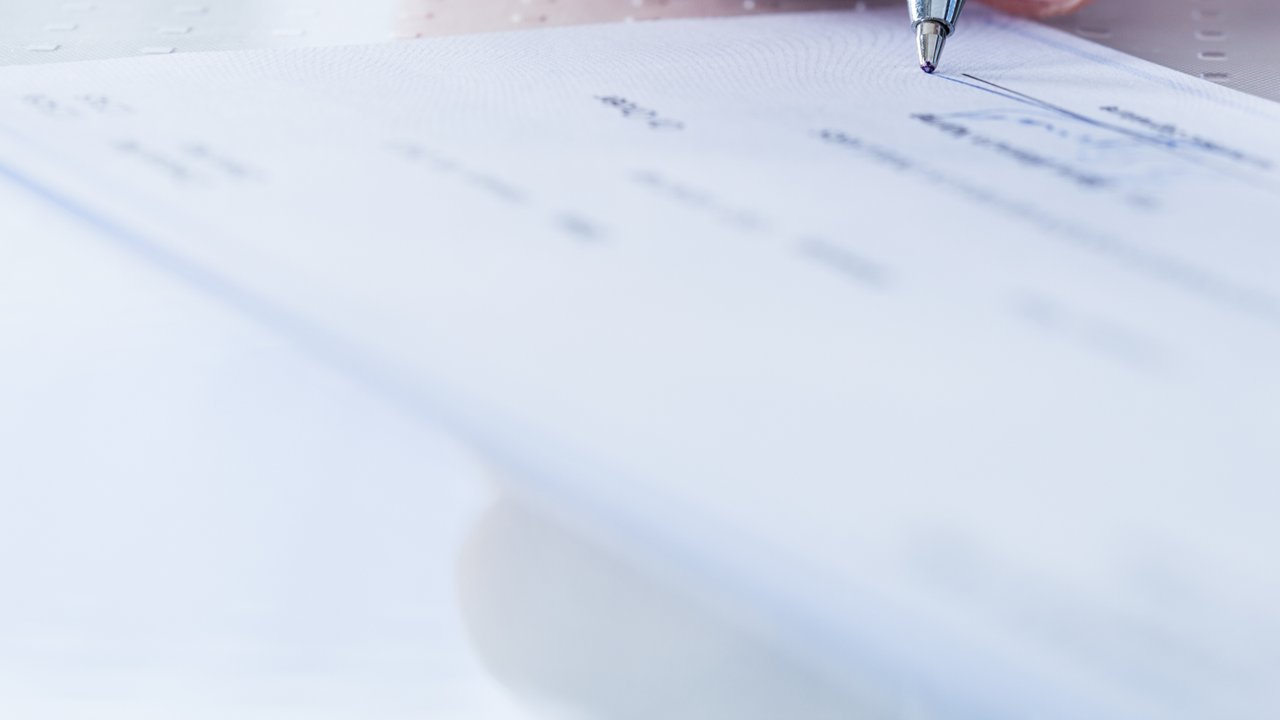 How do we change it?
TRUST?               of Credit Unions considered Trustworthy – Banks
60%
30%
13
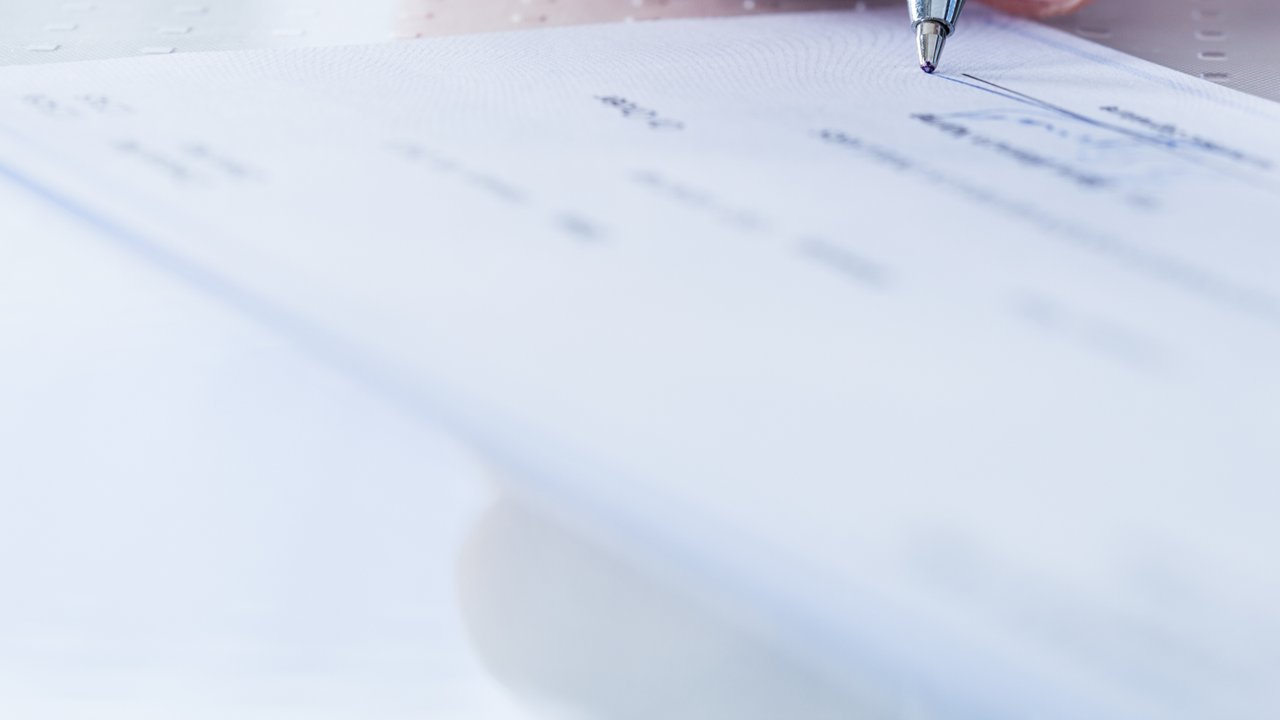 How do we change it?
COOP = 30,000. Chase = 18,000.   
Branches = Wells 6000+, Shared Branching = 5000+
CONVENIENCE?
ATMS
14
[Speaker Notes: Wells fargo joke about # of branches]
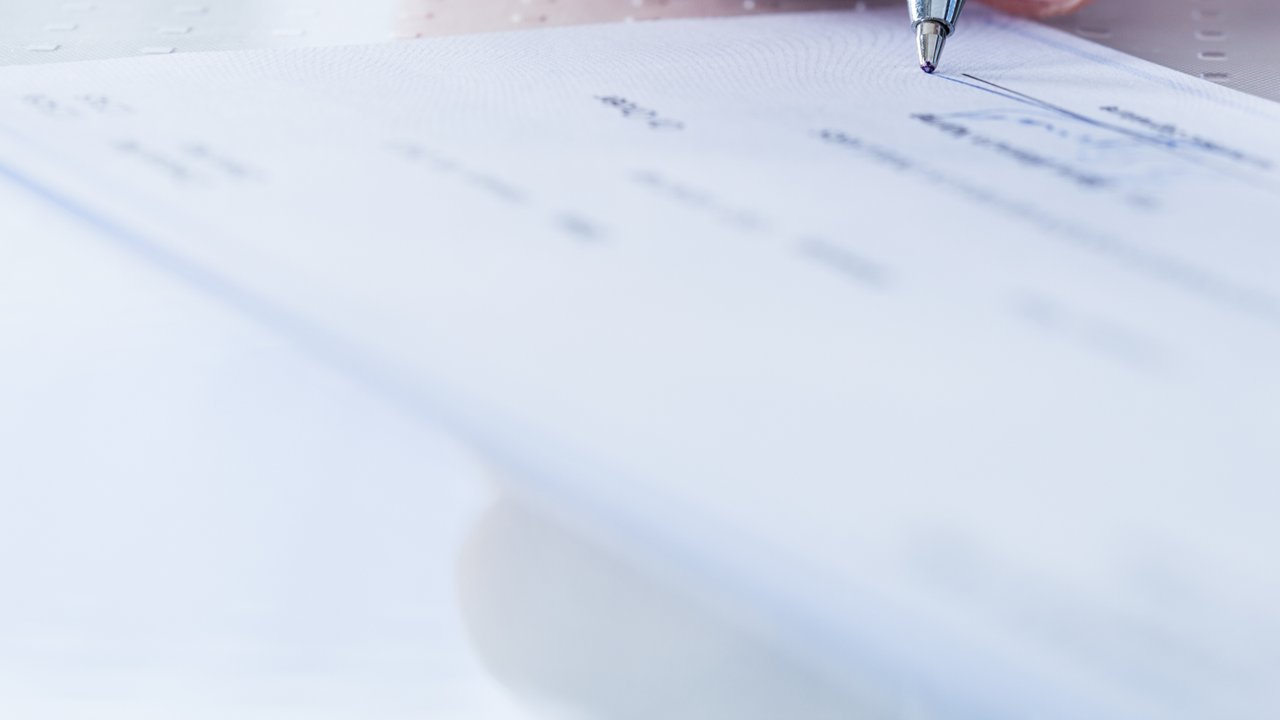 How do we change it?
CU’s are 2.5% better, Credit Cards = 1.3% better, 
Savings = .15% better, Mortgages are equal
BETTER RATES?
Car loans
15
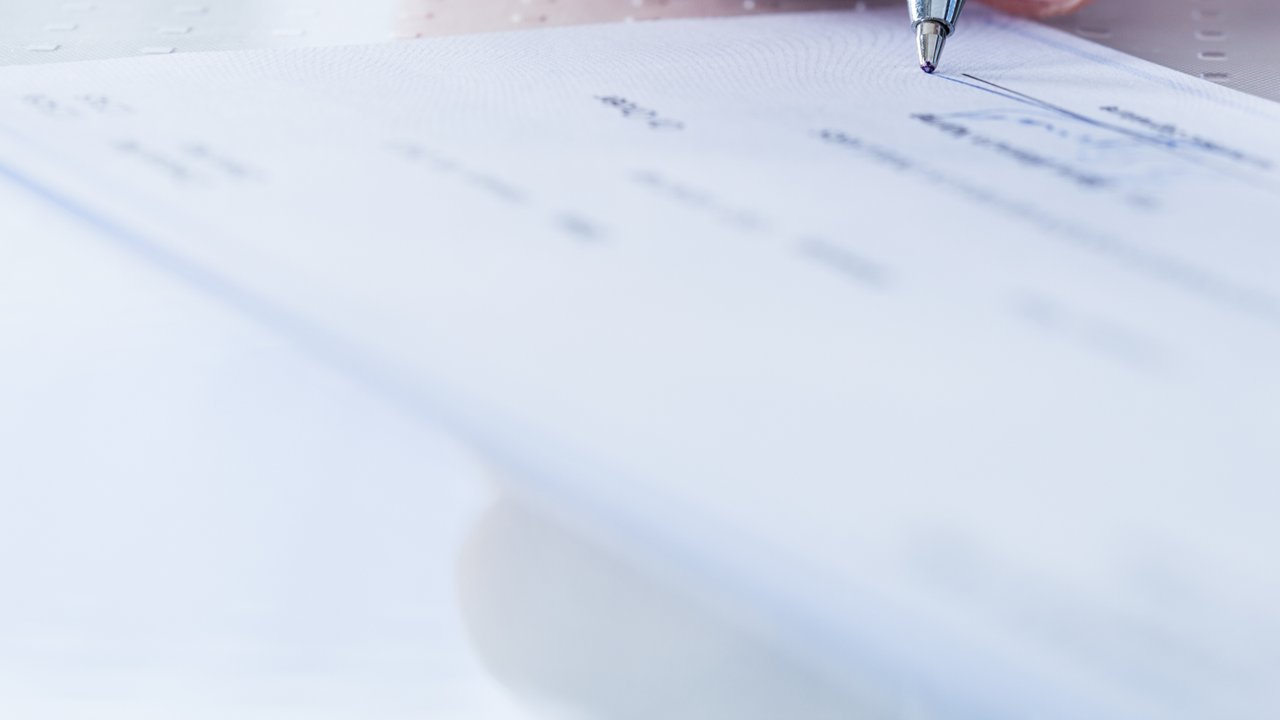 How do we change it?
SERVICE?                          Average Satisfaction is
TRUST?               of Credit Unions considered Trustworthy
CONVENIENCE?
ATMS
87%
60%
BETTER RATES?
Car loans
Conclusion: It isn’t about service, trust, convenience or rates…
16
What do members expect?
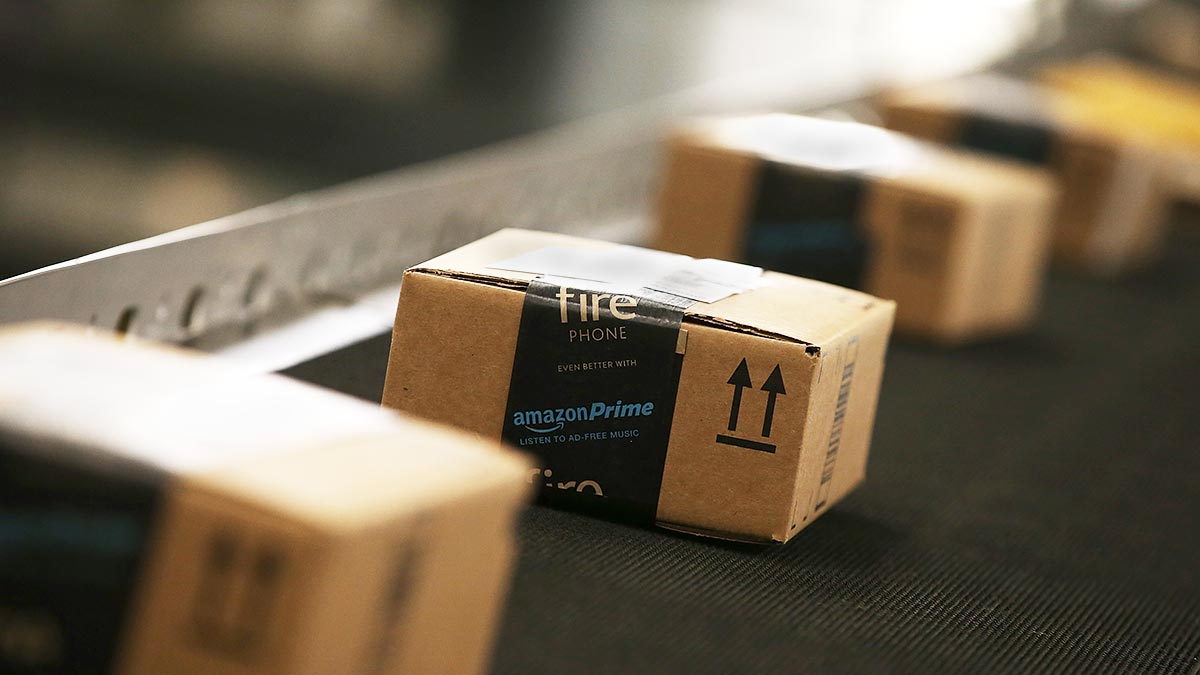 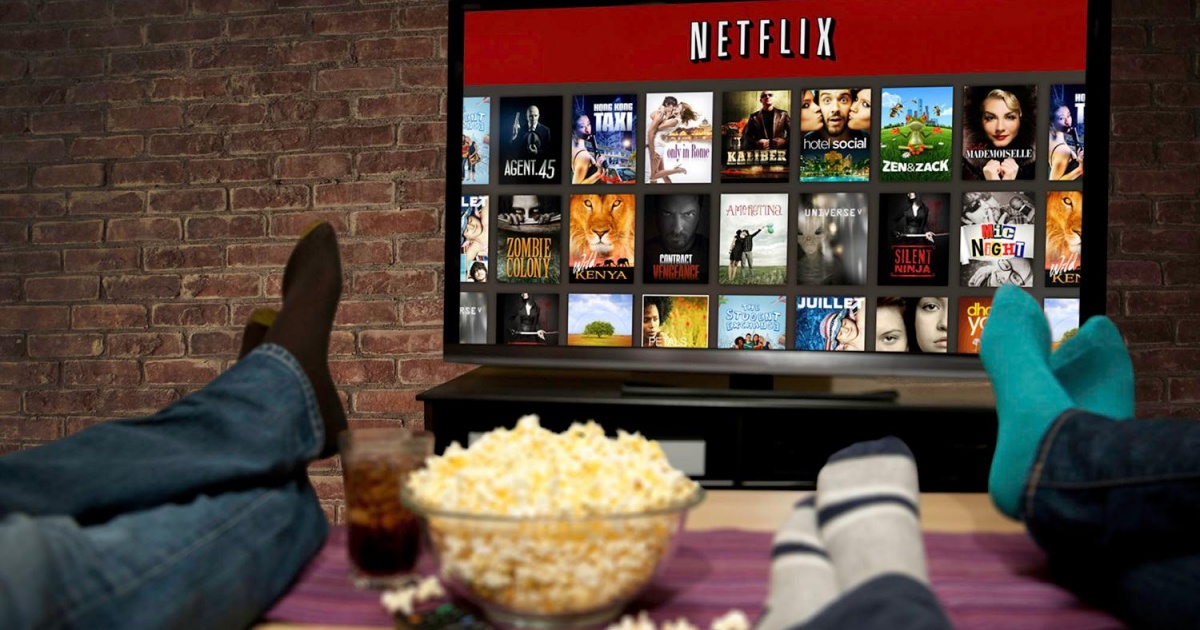 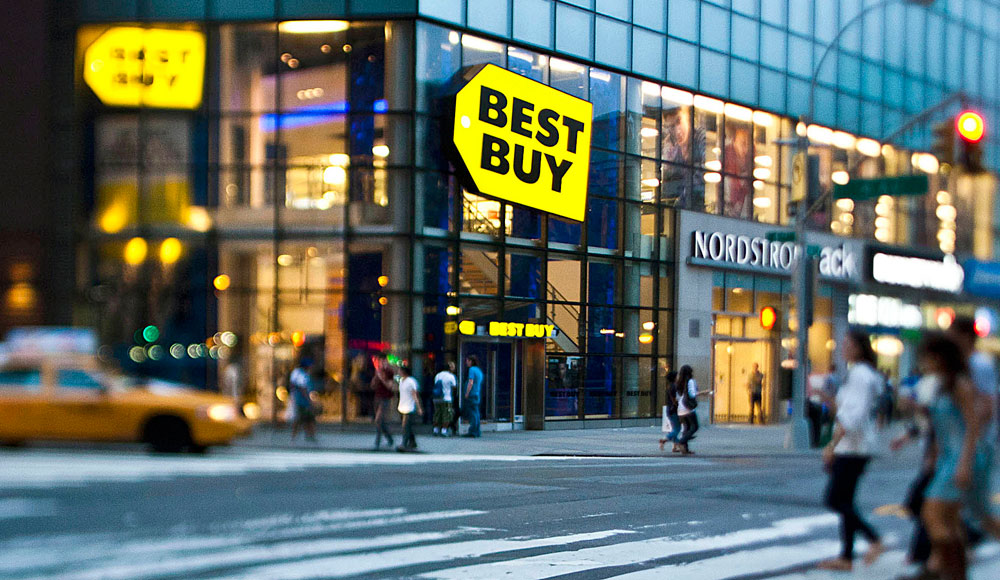 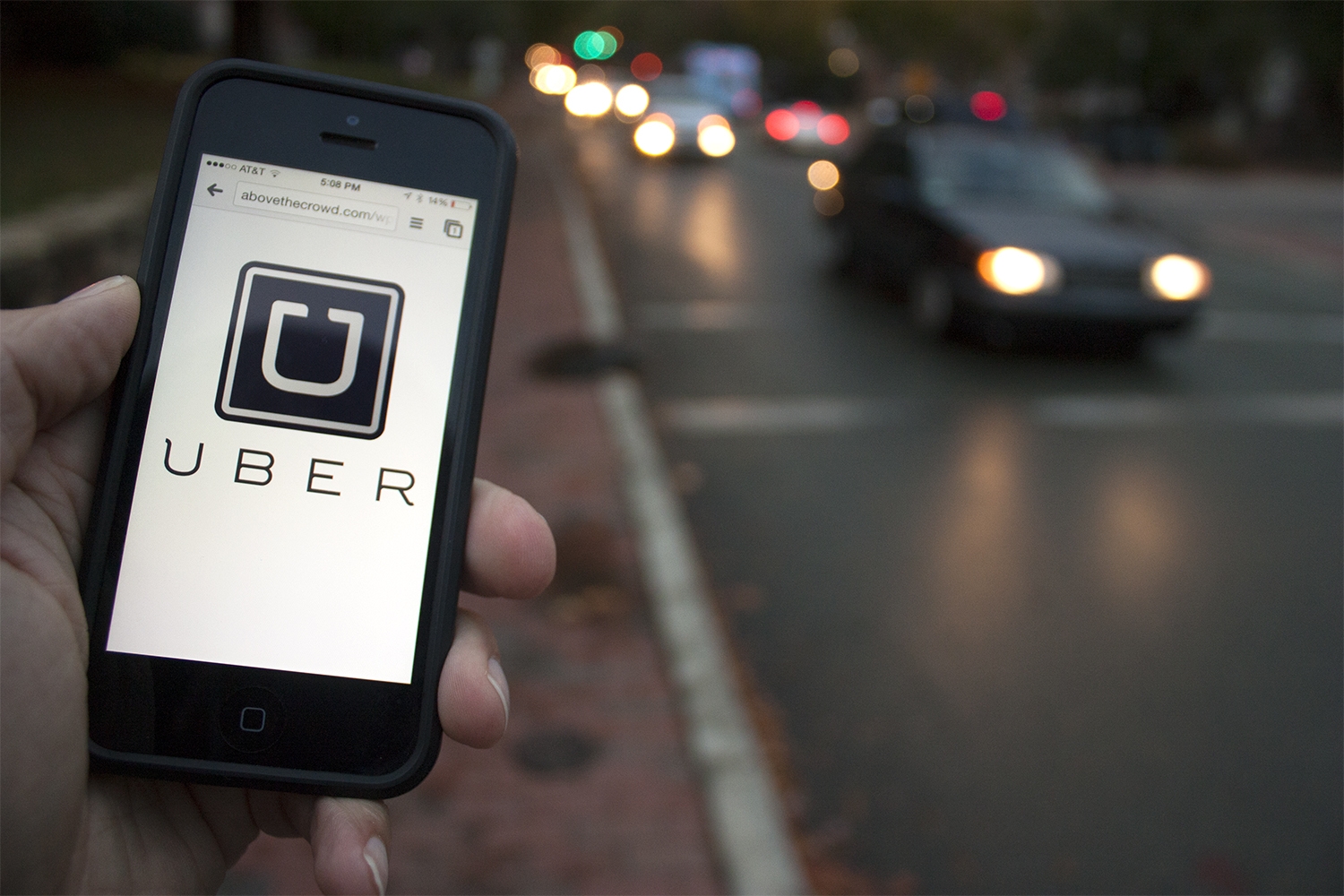 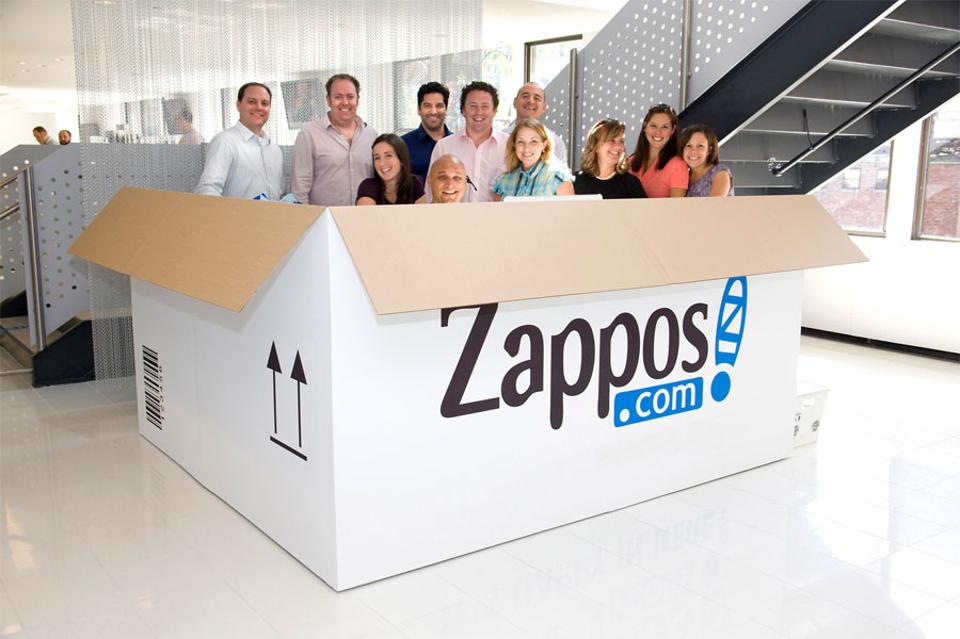 Your members expectations are not defined by banks!
17
[Speaker Notes: Great digital experiences
Recommendations
Accessibility
Service
Real-time Data to personalize]
What do members expect?
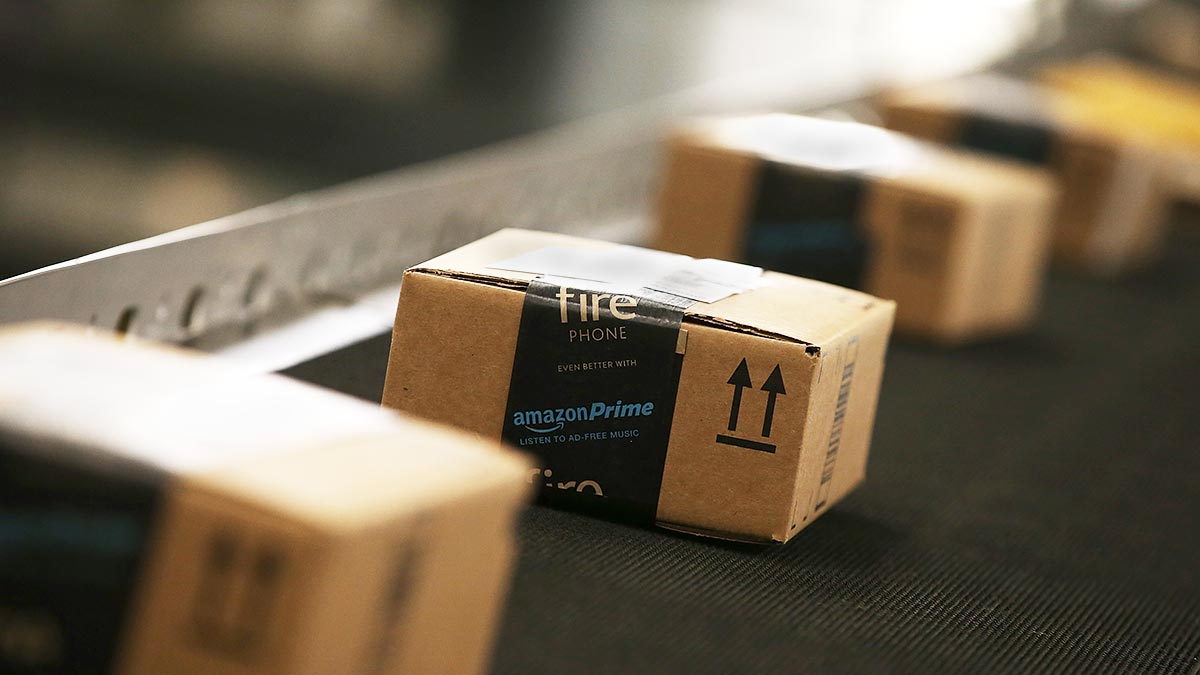 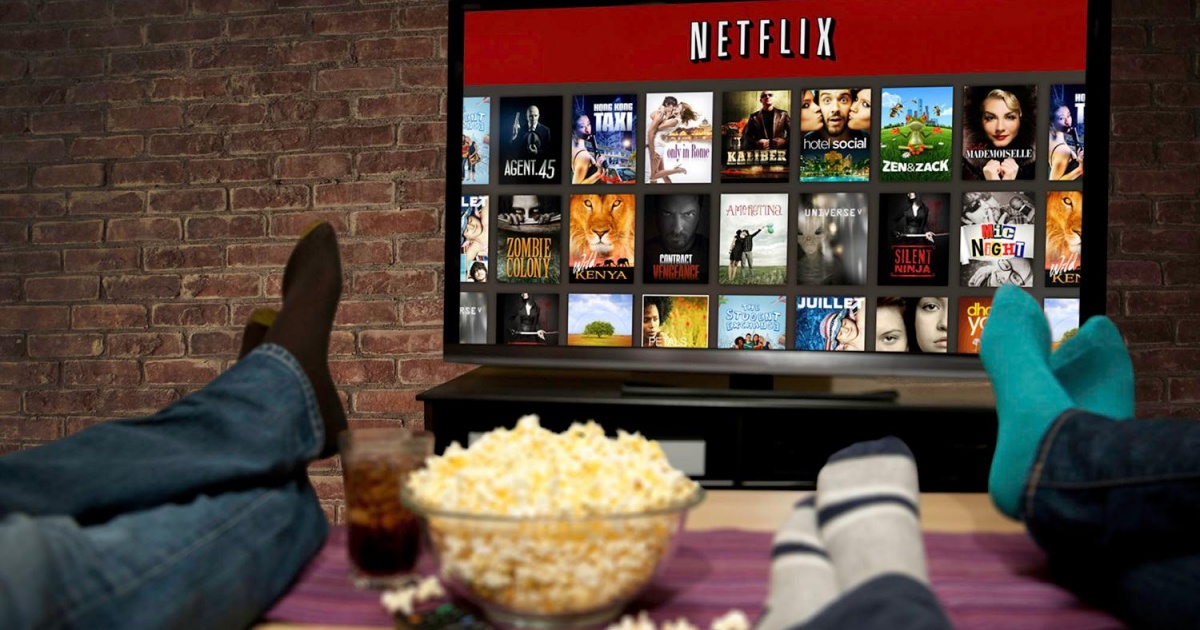 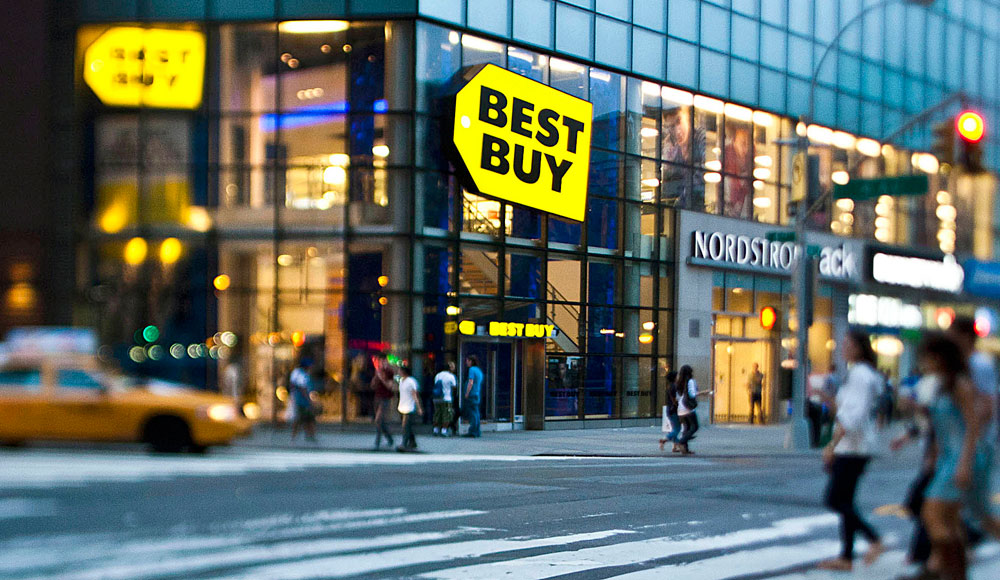 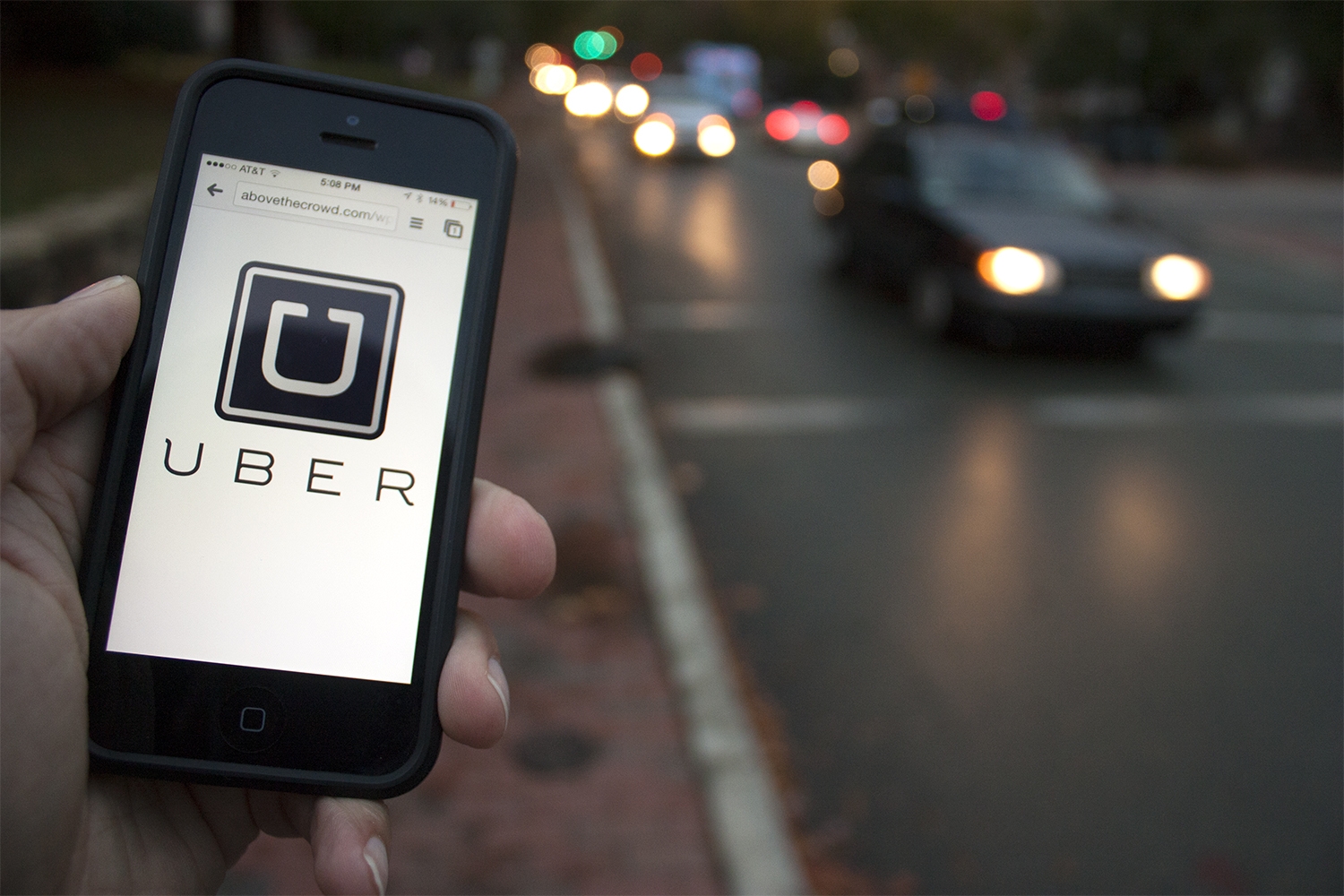 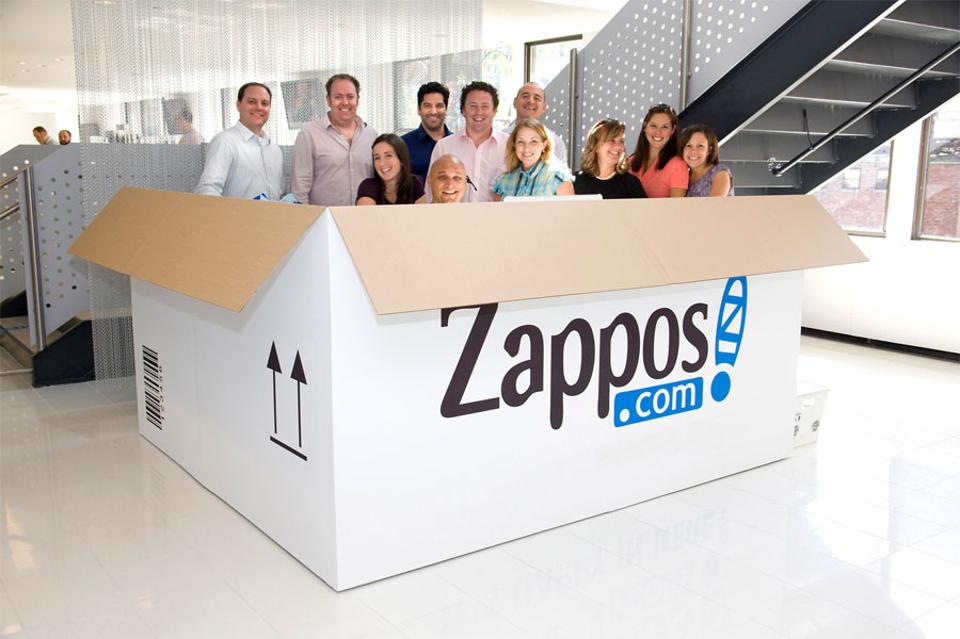 1
2
3
4
5
6
Great digital experiences
Recommendations
Accessibility
Integrated Technology
Customization
Real-time
Your members expectations are not defined by banks!
18
[Speaker Notes: Best buy turned it around (amazon just partnered with them for an instore experience)]
So What is a CU to do?
D
R
E
A
M
Differentiate
Repeat and Reinforce
Excite & Educate
Automate
Motivate
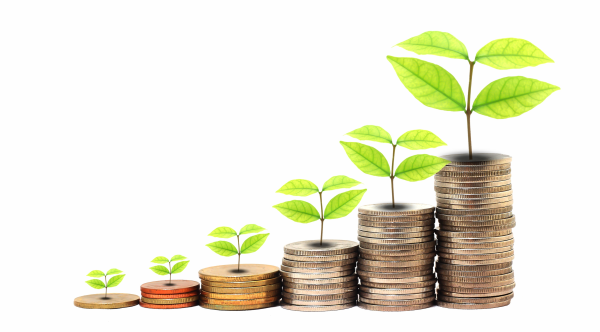 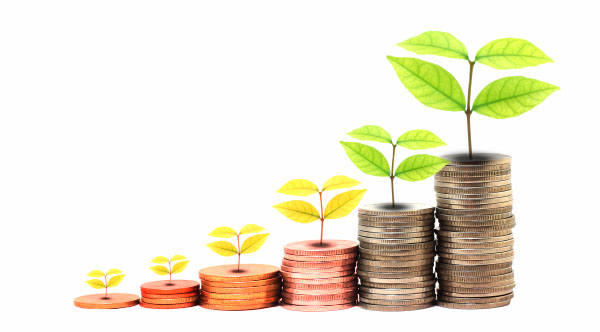 19
[Speaker Notes: 6 Types of Data.  Differentiation is the #1 thing you can do to personalize and make a connection with your members.]
Differentiate
`
</>
Profitability 
= 
Fit
Design Data 
= 
Product
Digital Analytics 
= 
Desire
Wallet Share 
= 
Depth
Execution 
= 
ITTT
Transaction 
= 
Triggers
20
[Speaker Notes: 6 types of data.  Most CU’s use one – maybe two.]
So What is a CU to do?
D
R
E
A
M
Differentiate
Repeat and Reinforce
Excite & Educate
Automate
Motivate
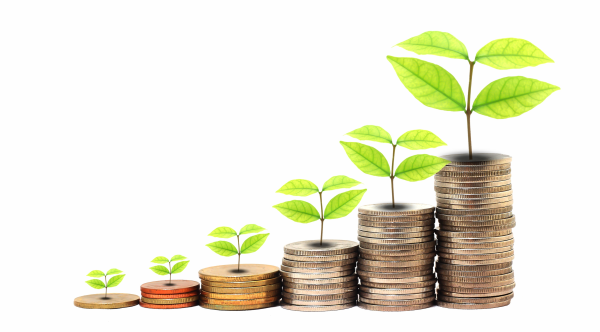 21
Repeat and Reinforce
Repeat
Reinforce
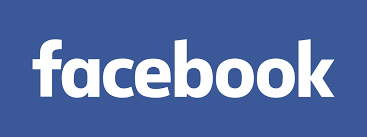 Create a unique and personalized member experience.
Use social media to digitally Reinforce decisions.
content
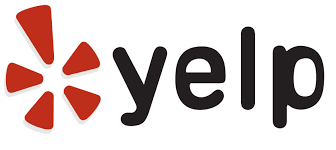 triggers
rewards
1
1
22
23
[Speaker Notes: This is my wife – I don’t know who’s kids these are]
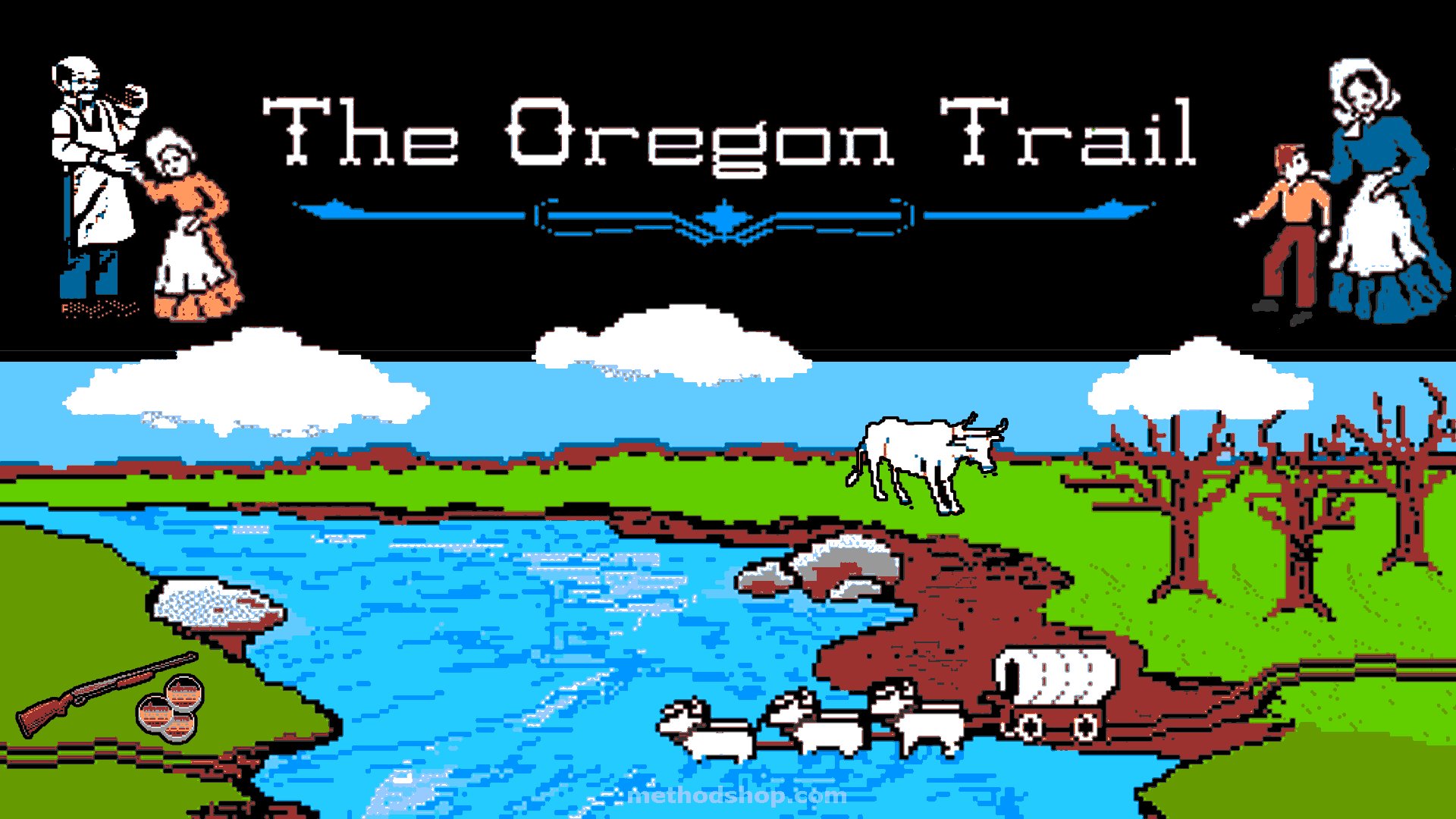 24
[Speaker Notes: Moved back to Oregon
Nobody died of Dysentary and no rattle snake bites]
25
[Speaker Notes: 1. Nothing good from a pass
2. Tuesday in Minnesota]
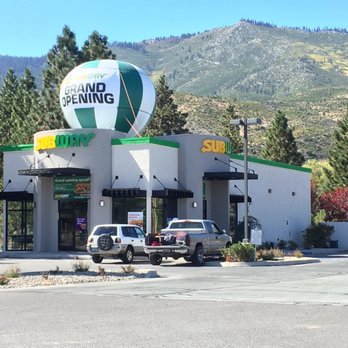 Which would you pick?
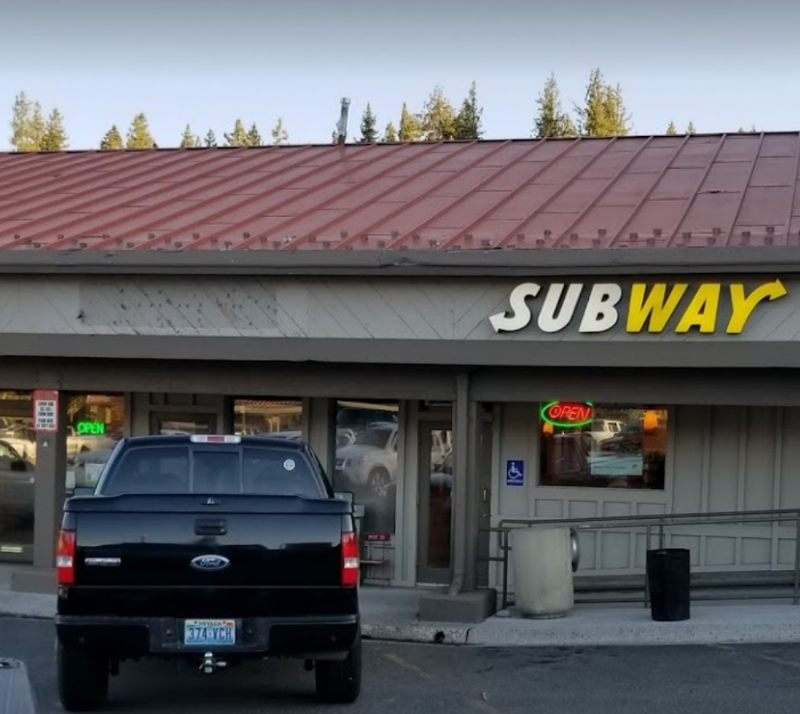 26
[Speaker Notes: 1. Kids wanted lunch]
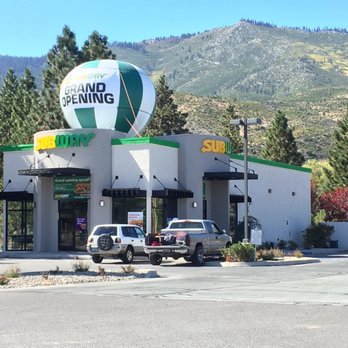 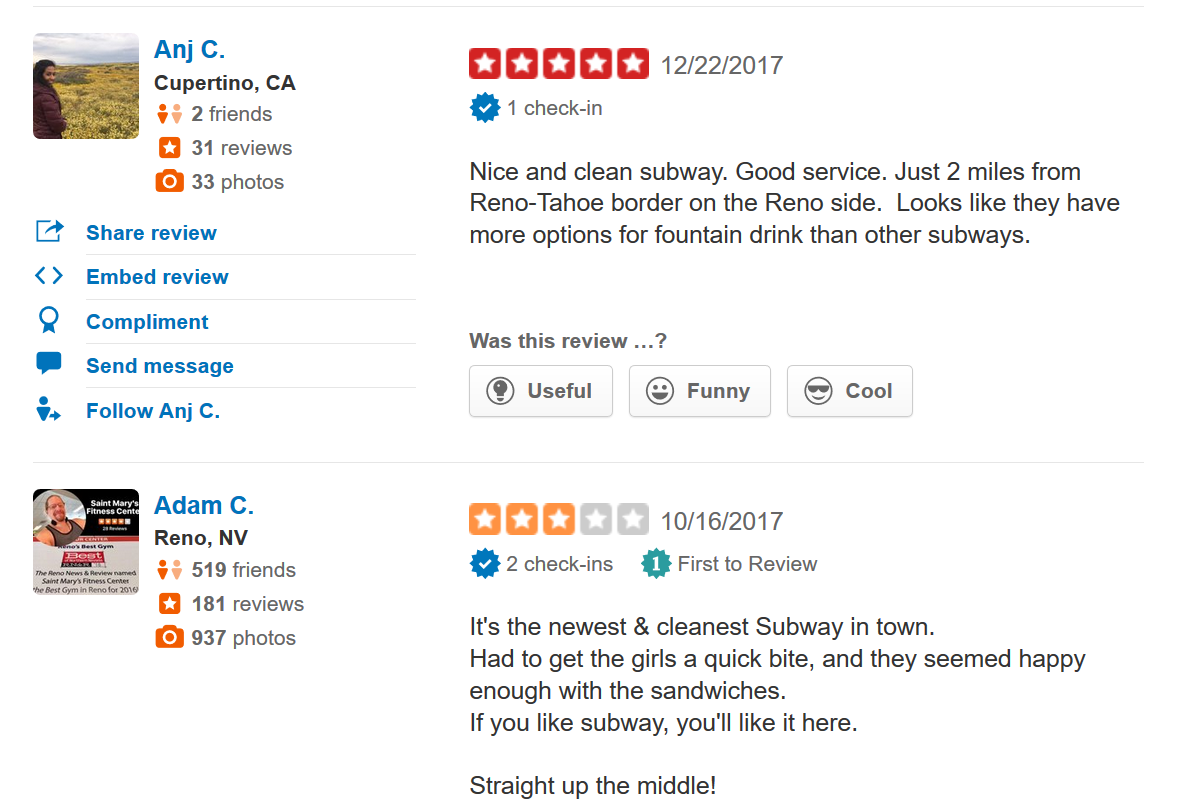 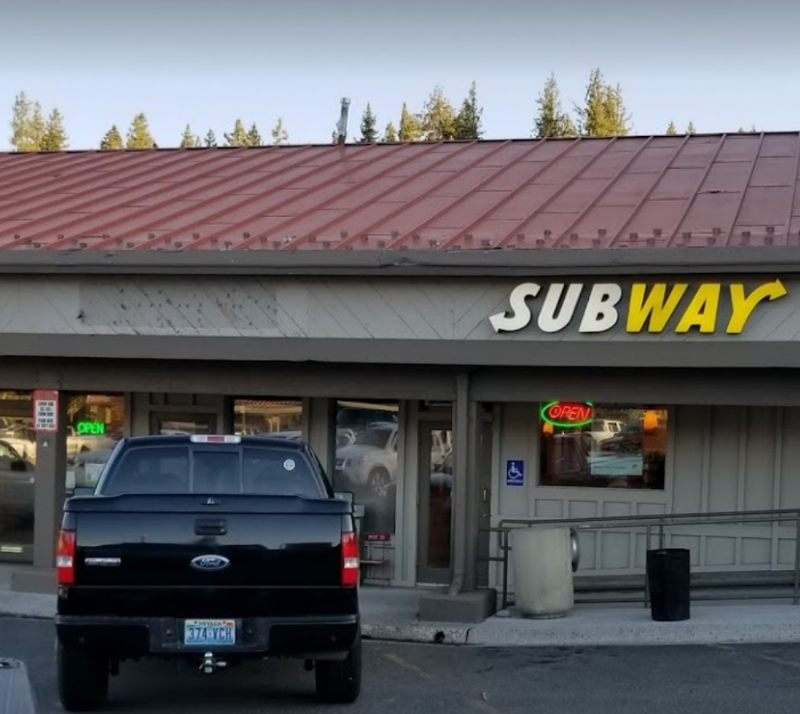 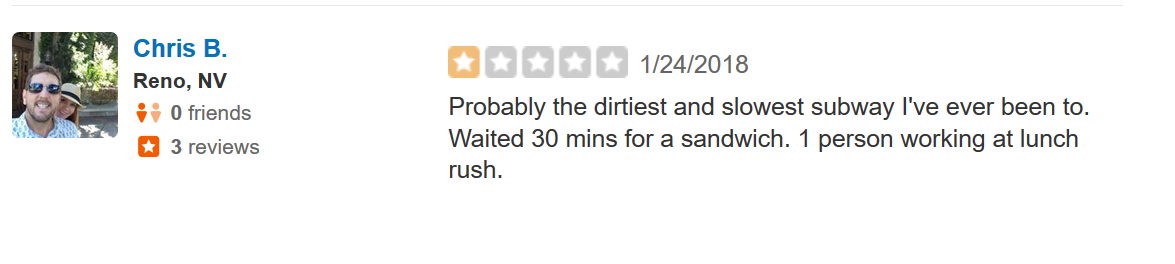 27
So What is a CU to do?
D
R
E
A
M
Differentiate
Repeat and Reinforce
Excite & Educate
Automate
Motivate
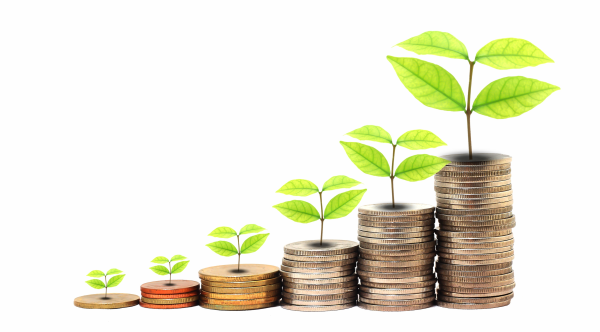 28
Excite
40%
of members close new accounts in first 100 days
[Speaker Notes: Give up during enrollment]
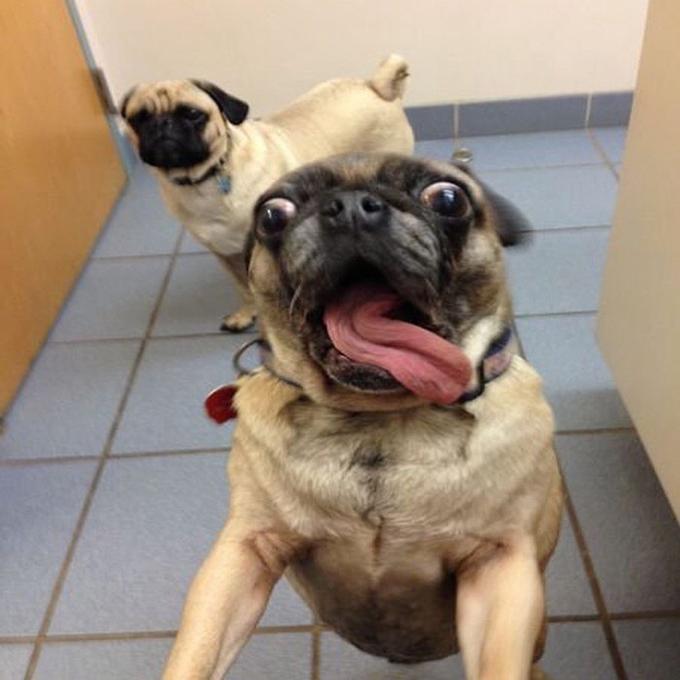 We are not delivering…
First 100 days
30
[Speaker Notes: Plan it out step by step
Incorporate surprise and delight
Personalize it.  
Communicate  phone, email, text, package, video, in person
Upsize it.  3 free atms – give them 4, 
Go the extra mile.
Remove the friction]
31
[Speaker Notes: What CEO of a bank wants you to tell them about your concerns…what banker is going to open that up – he’d be on the phone all day long…]
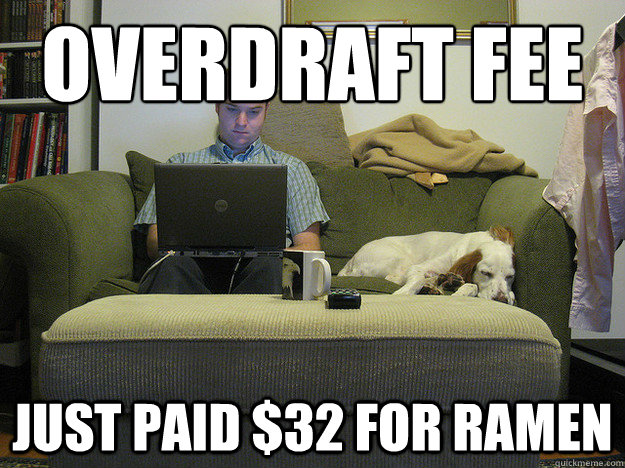 32
[Speaker Notes: How much more do you want to put him thru – the poor guy is already eating ramen]
Educate
Buyer beware now
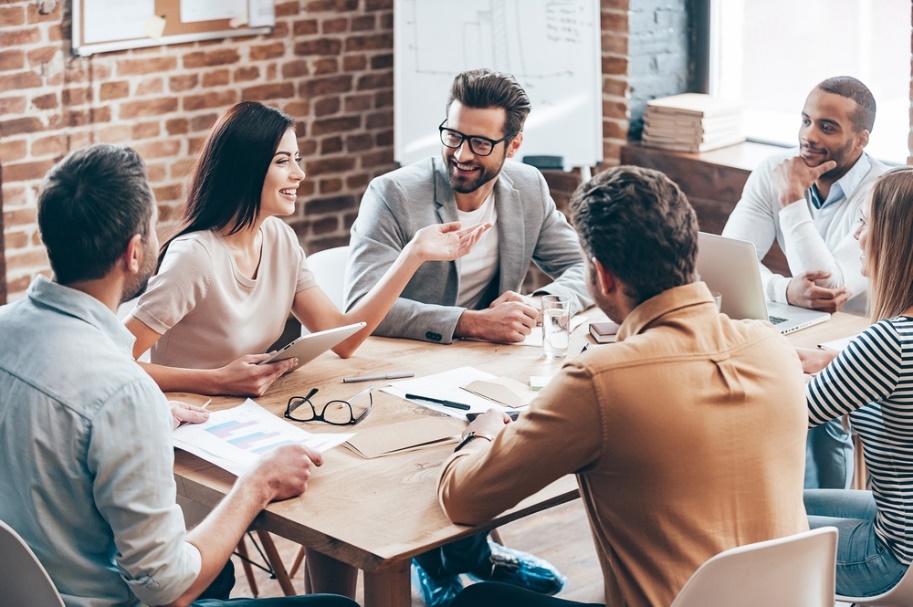 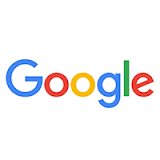 In all things 



 we trust
We don’t want to waste our time
seller beware
Members want to be knowledgeable
33
[Speaker Notes: The world has changed.
Teachers are the 3rd most trusted profession
Everyone wants to make good decisions
Story about mom -]
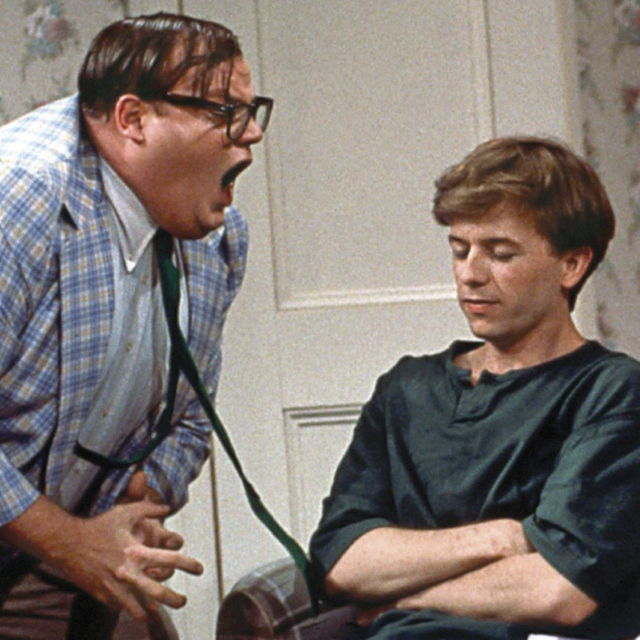 in a one to many approach
= Content Marketing
Educate
Videos
= Trust 
= Sales
Blogs
FAQ
34
[Speaker Notes: Do what is right for your member.
Your members want a car-  not a car loan
Your members want a vacation – not a credit card.]
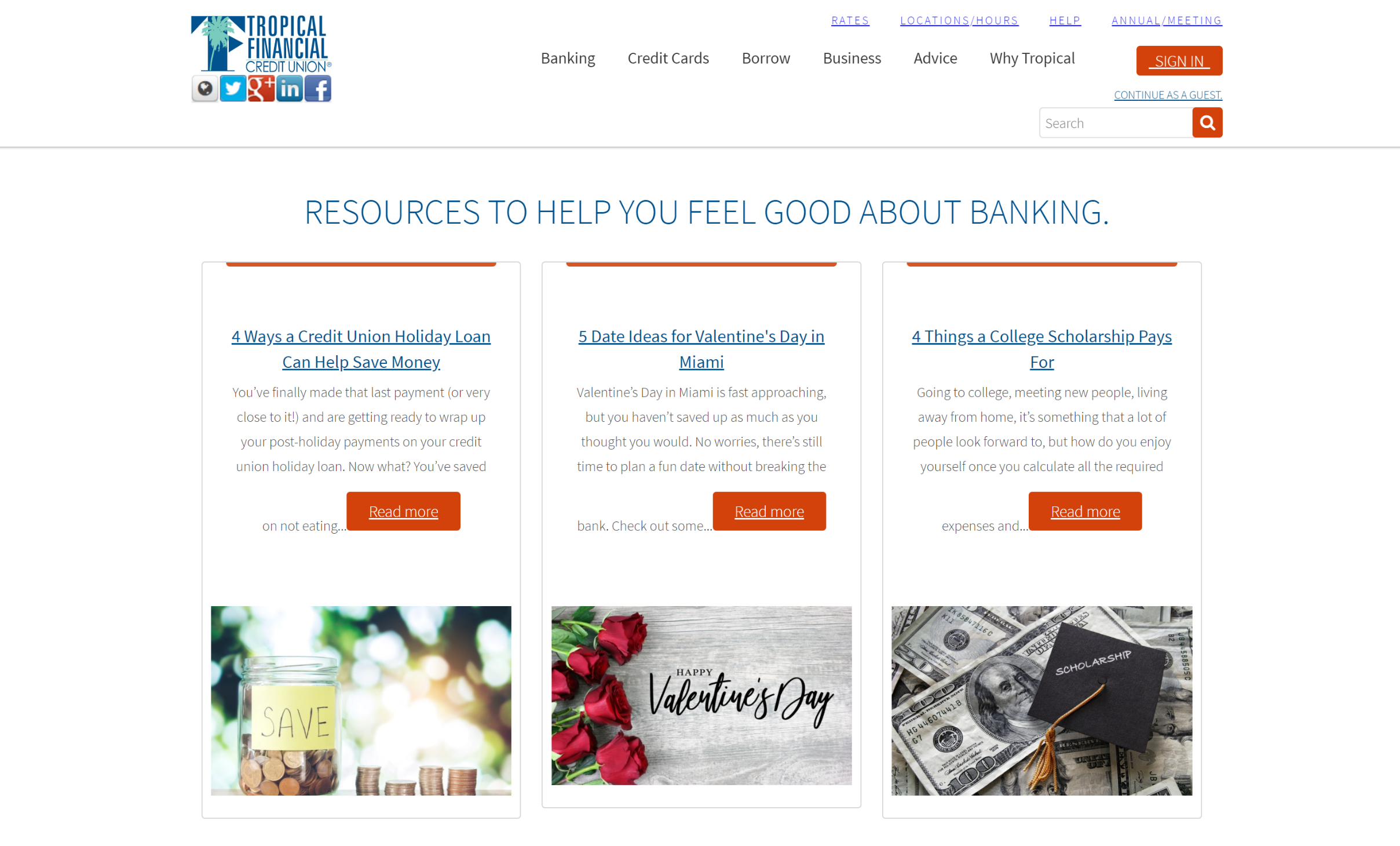 35
[Speaker Notes: 642 in the first 3 months
Who wouldn’t go to their credit union for dating advice…]
So What is a CU to do?
D
R
E
A
M
Differentiate
Repeat and Reinforce
Excite & Educate
Automate
Motivate
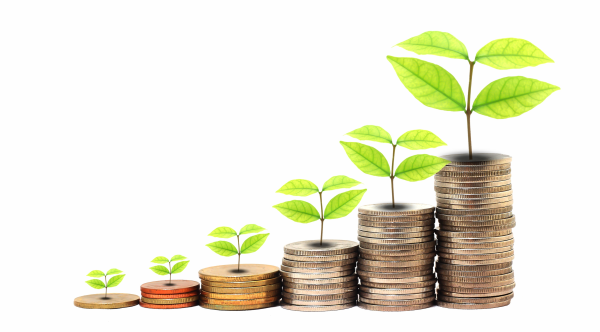 36
[Speaker Notes: Use technology to A) create self service B) engage the member C) make consistent D) do the dirty work (sales) E) share the info]
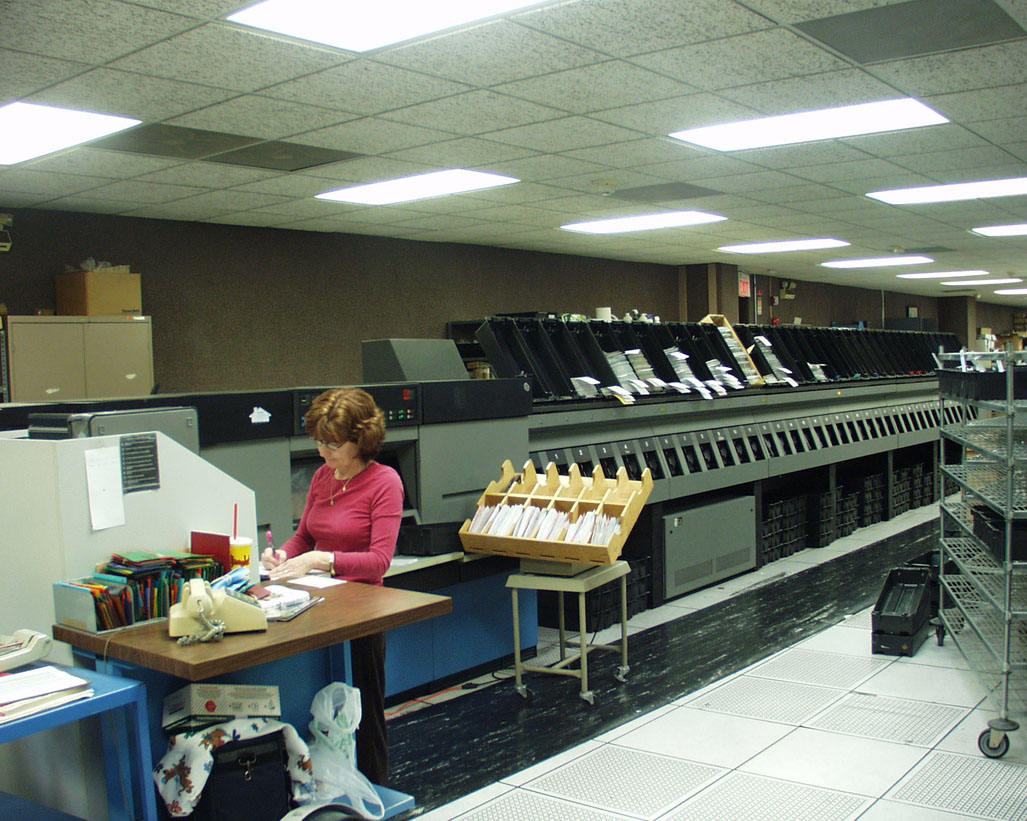 [Speaker Notes: This used to be the idea of automation…we get one big machine…but today’s thing – it is all about personalization]
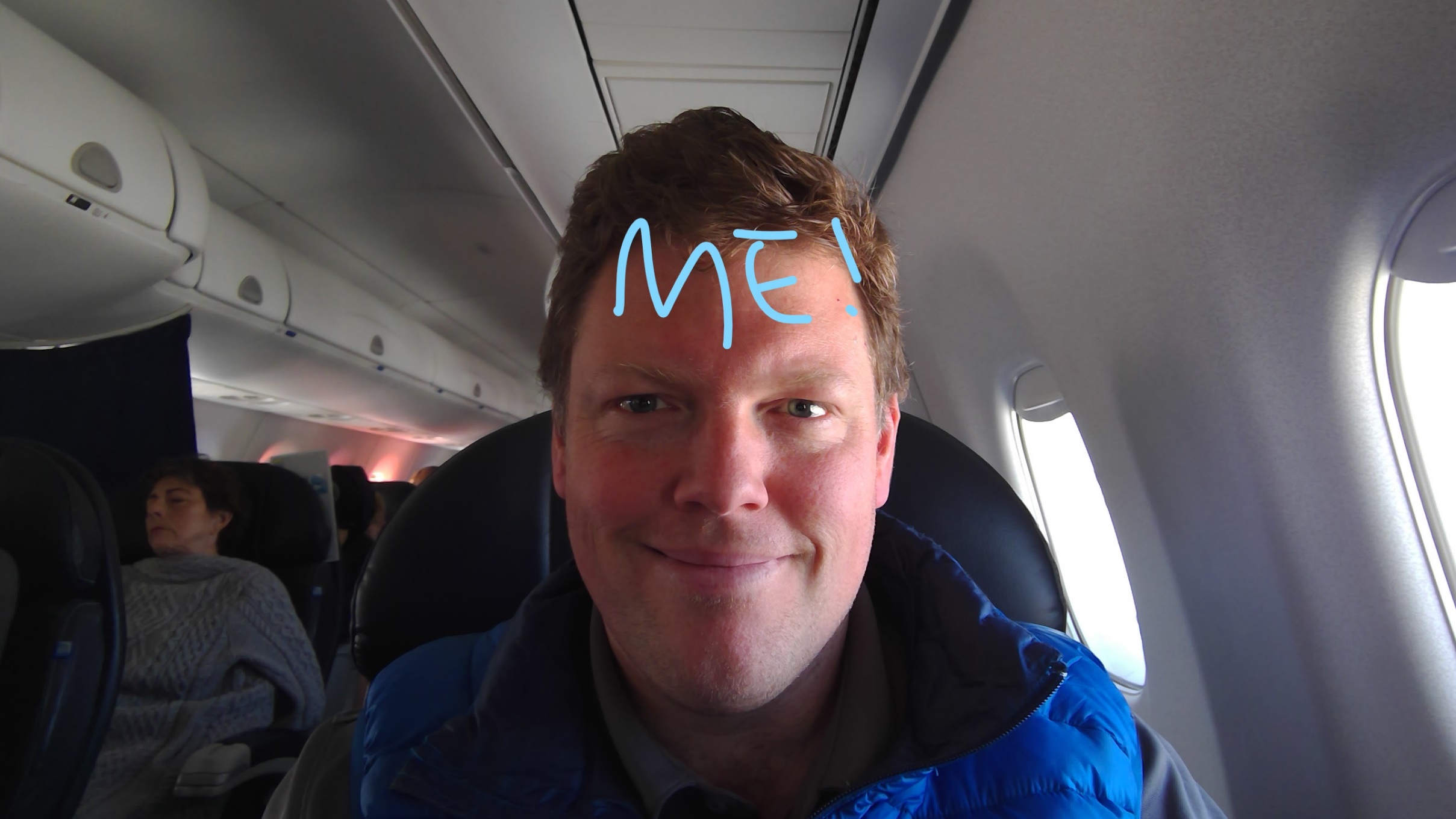 38
Automate
Online Banking
Self Service
Marketing Automation
CRM
Lending
Contact Center
Mobile Banking
Branch
ATMs
Mobile Wallet
39
[Speaker Notes: Every one of these channels should be able to use Differentiated data with educational content.]
So What is a CU to do?
D
R
E
A
M
Differentiate
Repeat and Reinforce
Excite & Educate
Automate
Motivate
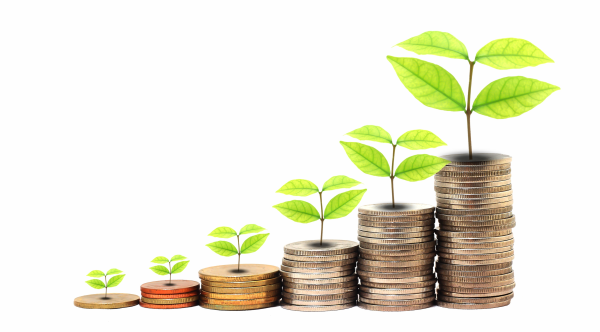 40
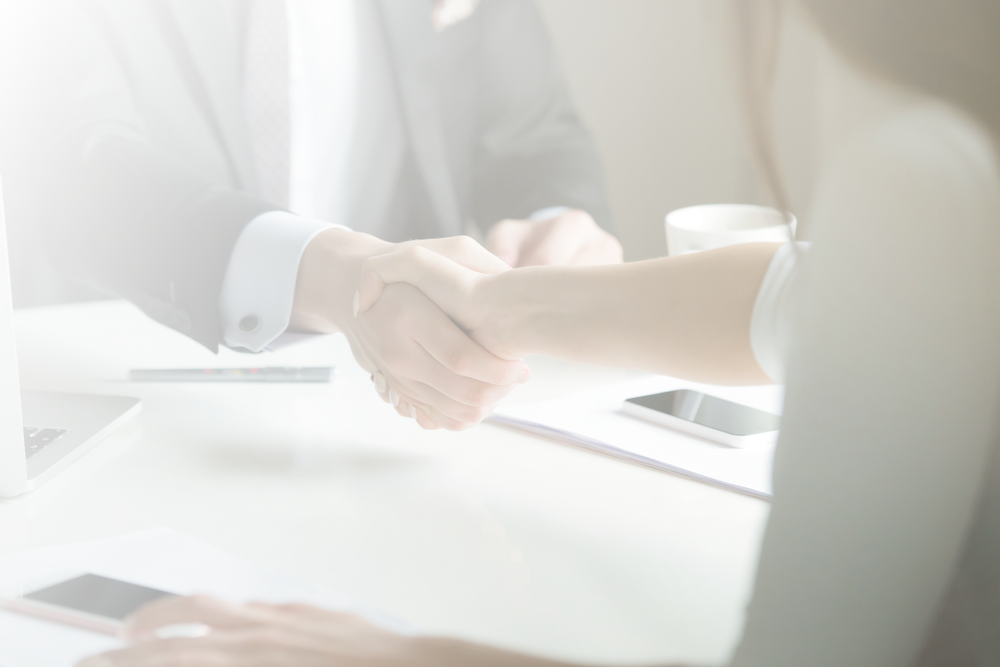 Motivate
41
[Speaker Notes: The rei bucks – you can’t use them anywhere – I even tried them  at subway. If someone is going to take REI Bucks – it should be the subway at Donners Pass.]
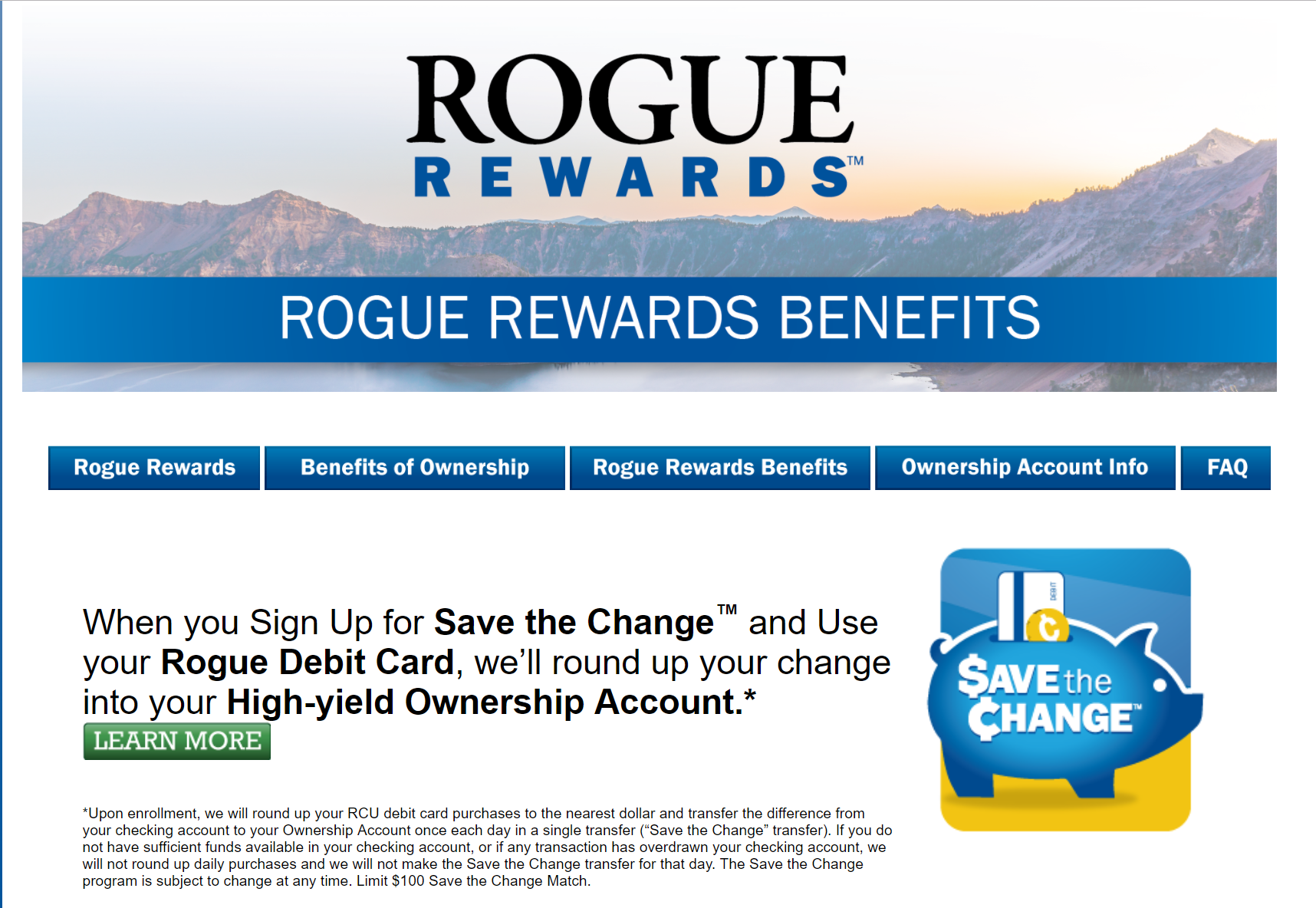 42
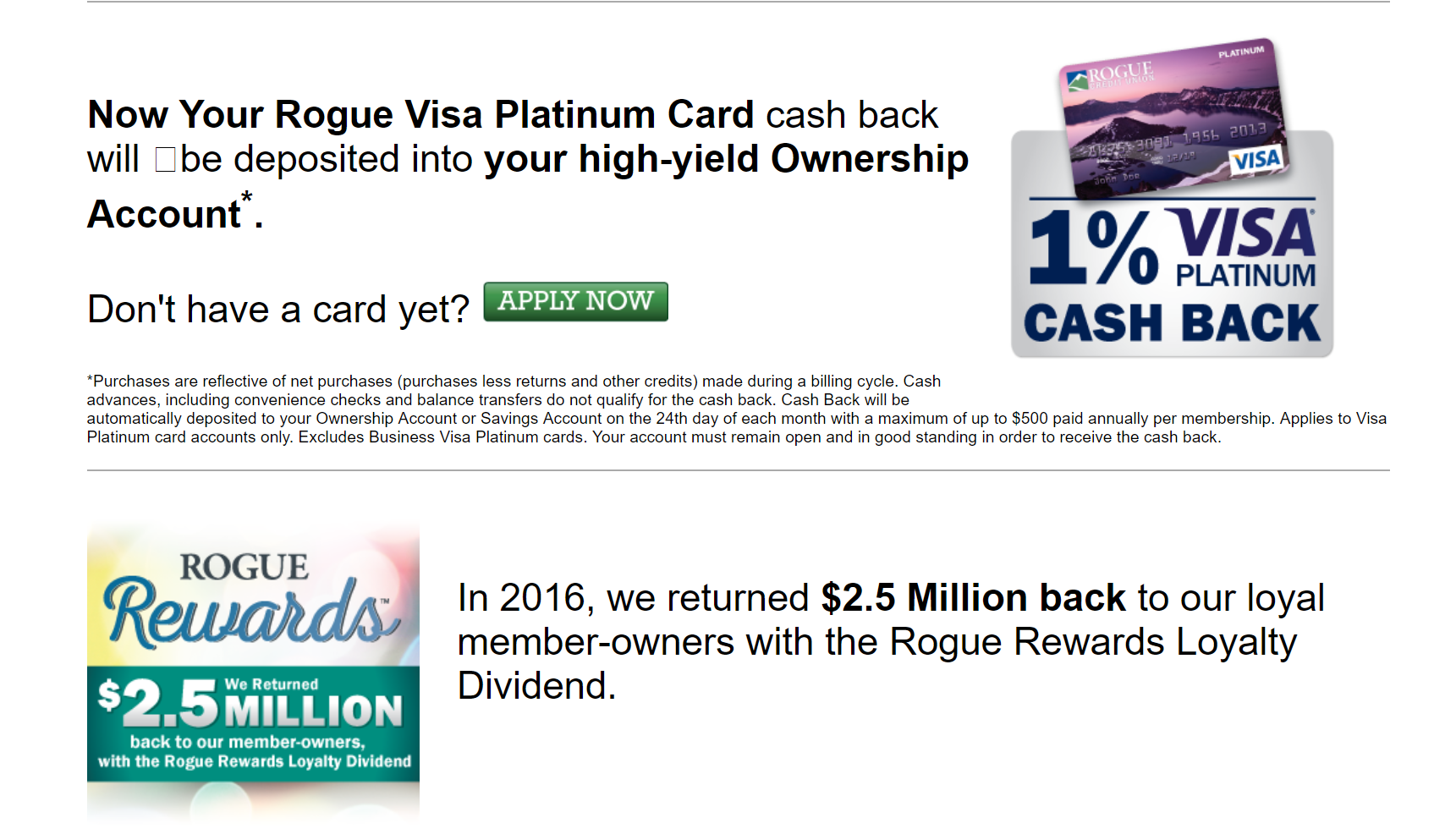 43
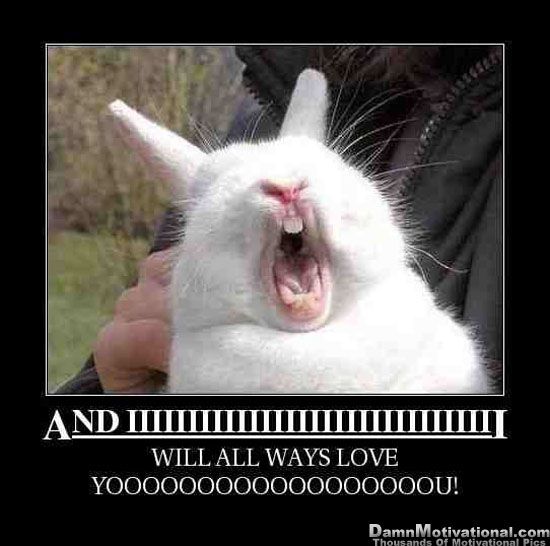 44
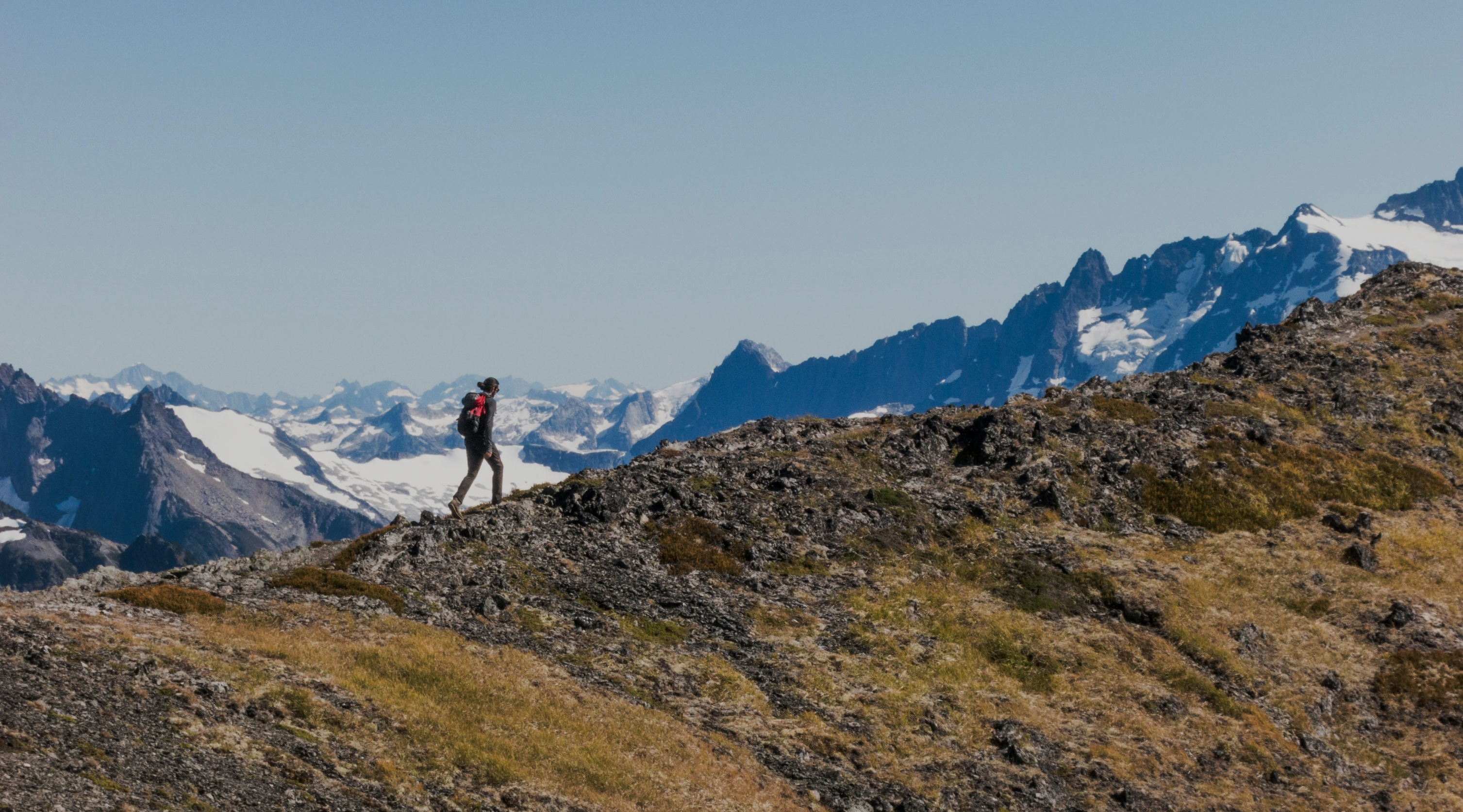 45
[Speaker Notes: The other side of a pass…fintech’s are coming…we have a lot of climbing.  We didn’t necessarily chose to be here but we can chose to go forward…

Outsource something not core – Office 365
Get a blog tomorrow (we can help)
Track your digital engagement]
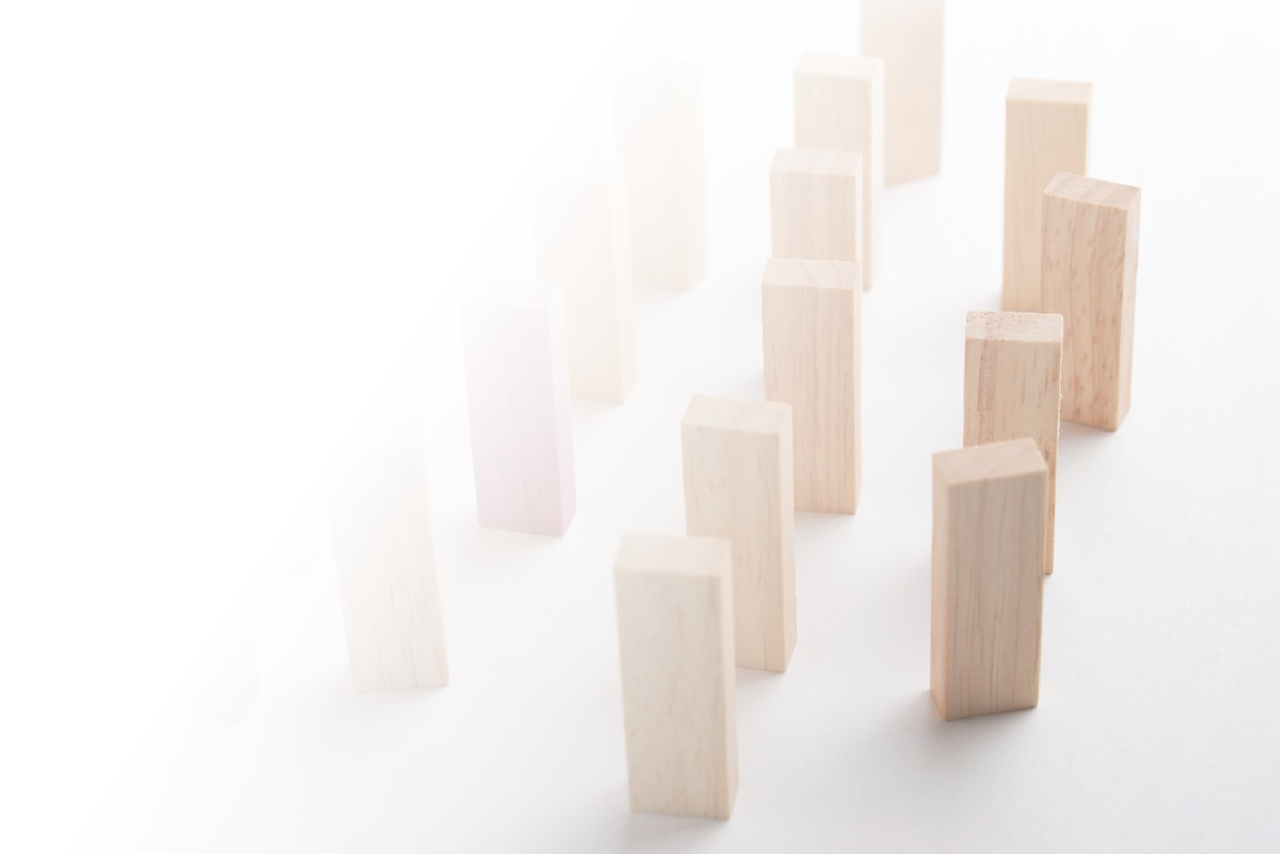 Summary
D
Differentiate
R
Repeat and Reinforce
E
Excite & Educate
A
Automate
M
Motivate
46
Want to get started?
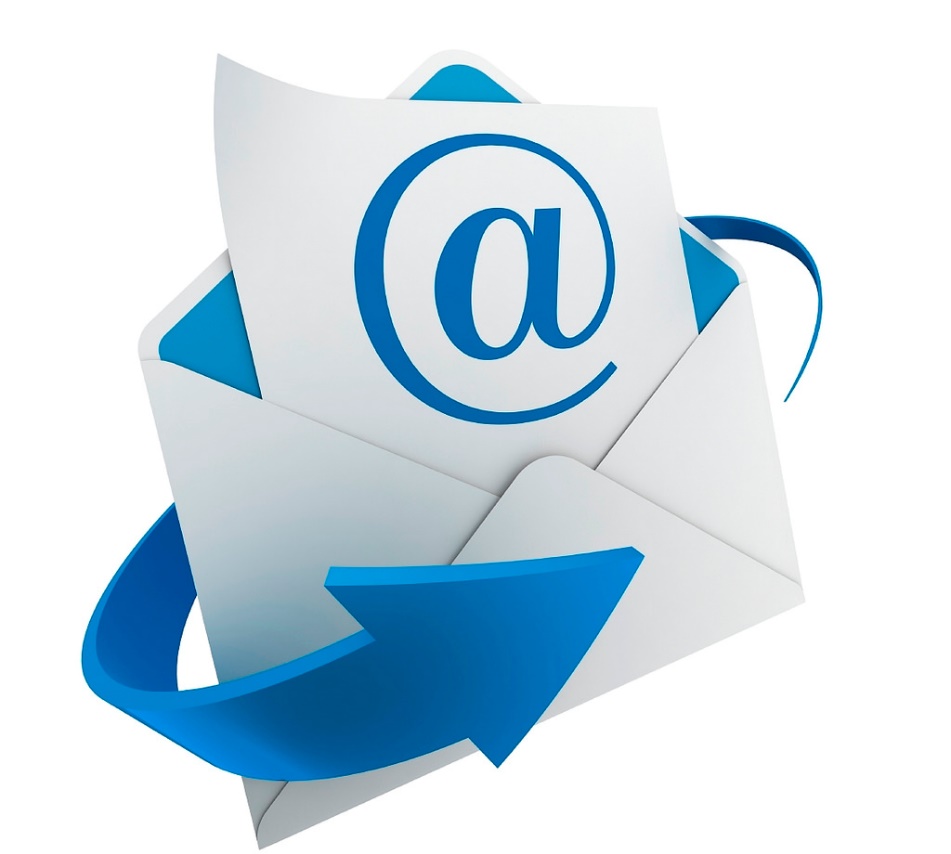 first10@cu-2.com
Get access to the first 10 ideas
to implement in your credit union tomorrow.
Join the FACEBOOK group
https://www.facebook.com/groups/creditunion2.0
47
Contact Information
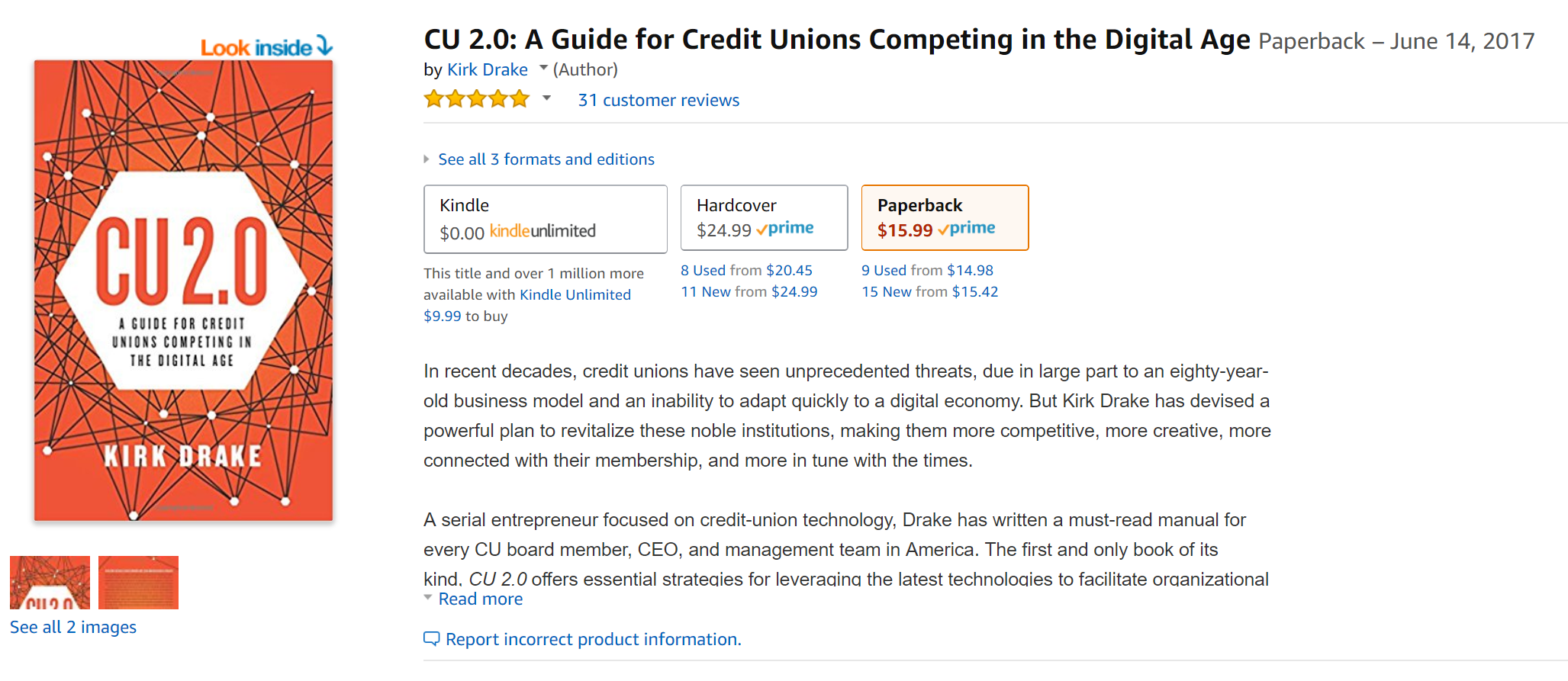 www.cu-2.com

kdrake@cu-2.com

facebook.com/groups/creditunion2.0
48
[Speaker Notes: Everyone enjoy lunch – let me know if you want a subway recommendation.]